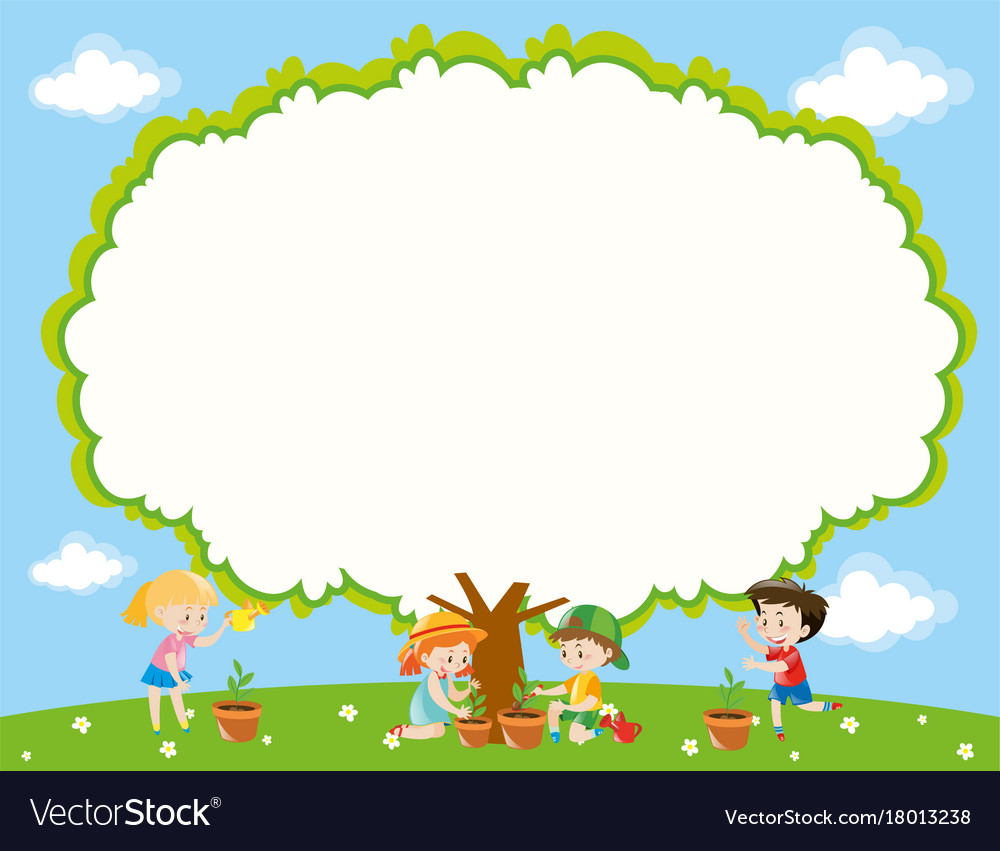 Thứ năm ngày 03 tháng 03 năm  2022
Tự nhiên và xã hội

Hoa
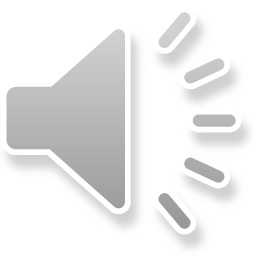 Chuẩn bị
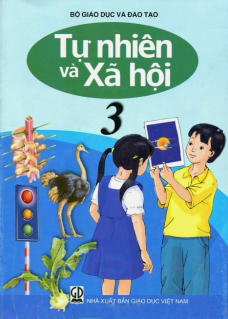 Sách Tự nhiên và xã hội 3
Bài 47 : Hoa
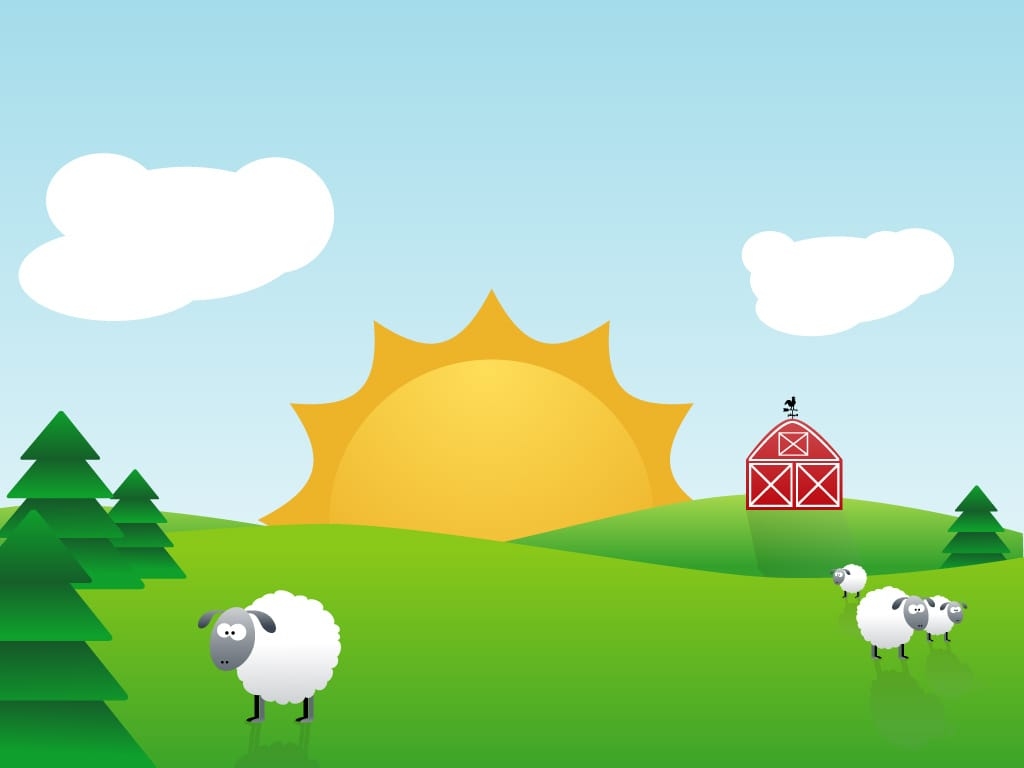 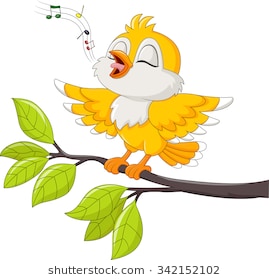 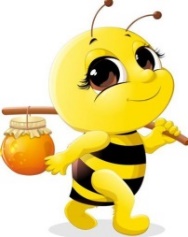 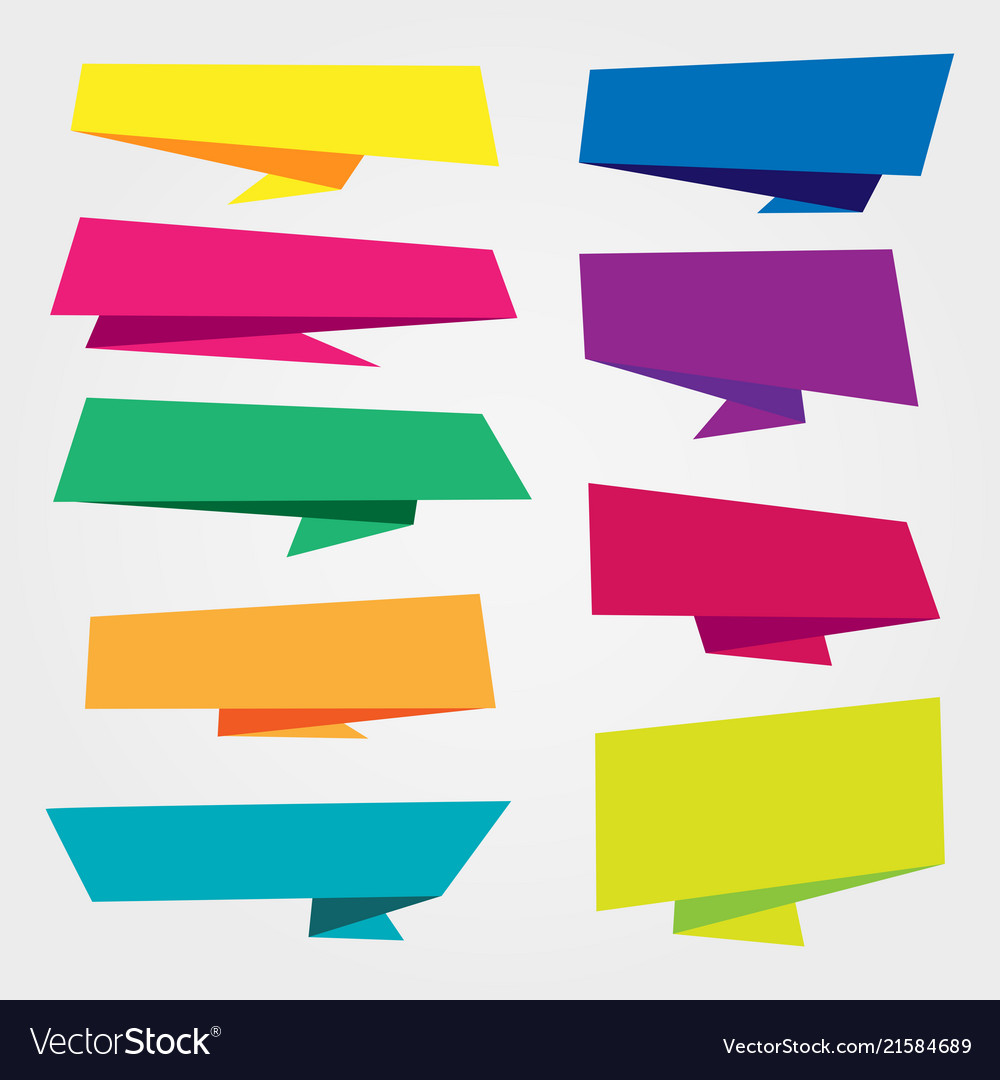 CẤU TRÚC BÀI HỌC
1
2
3
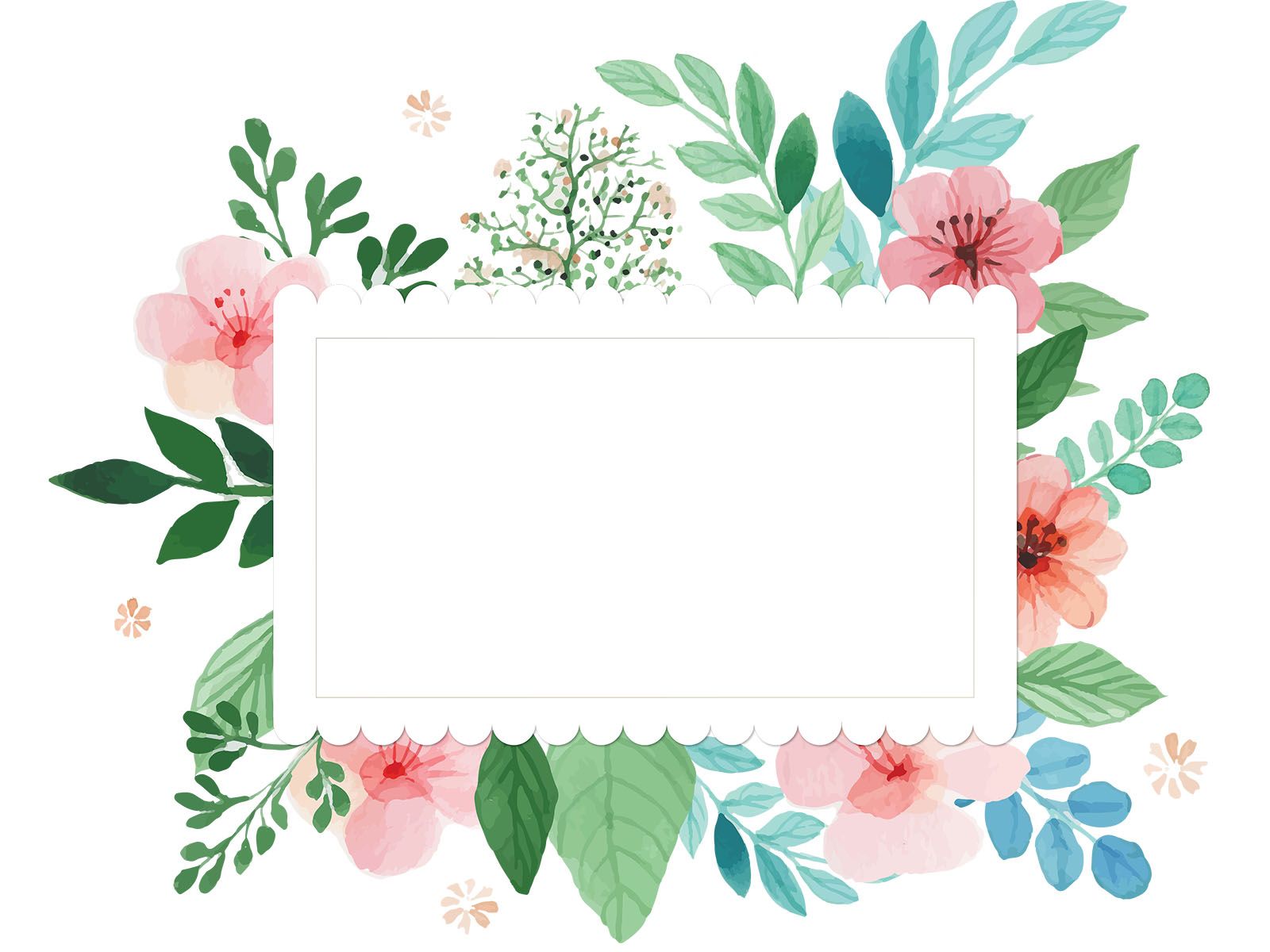 Hoạt động 1: 
Tìm hiểu về màu sắc, hình dạng, hương thơm của các loài hoa
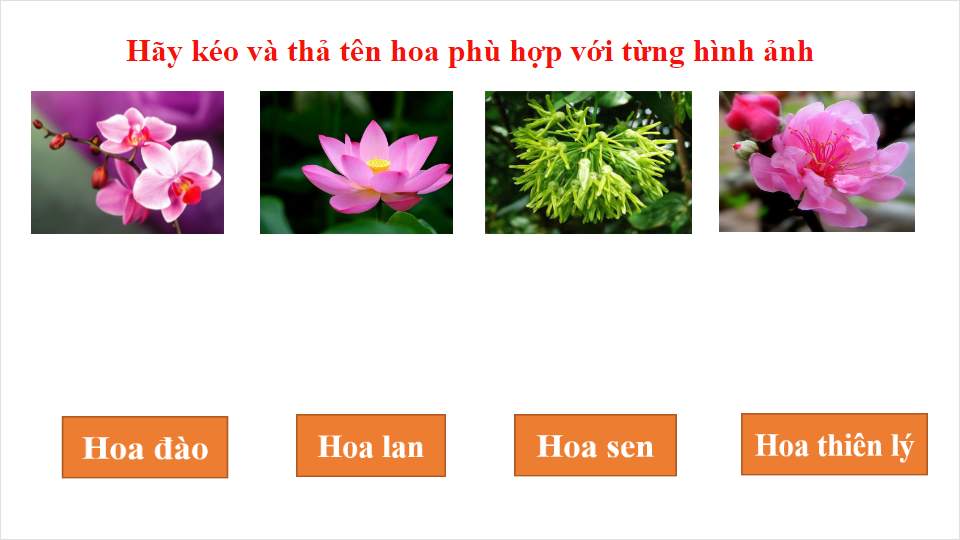 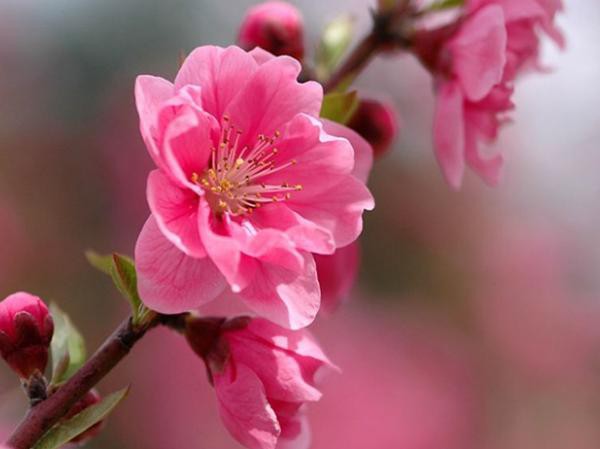 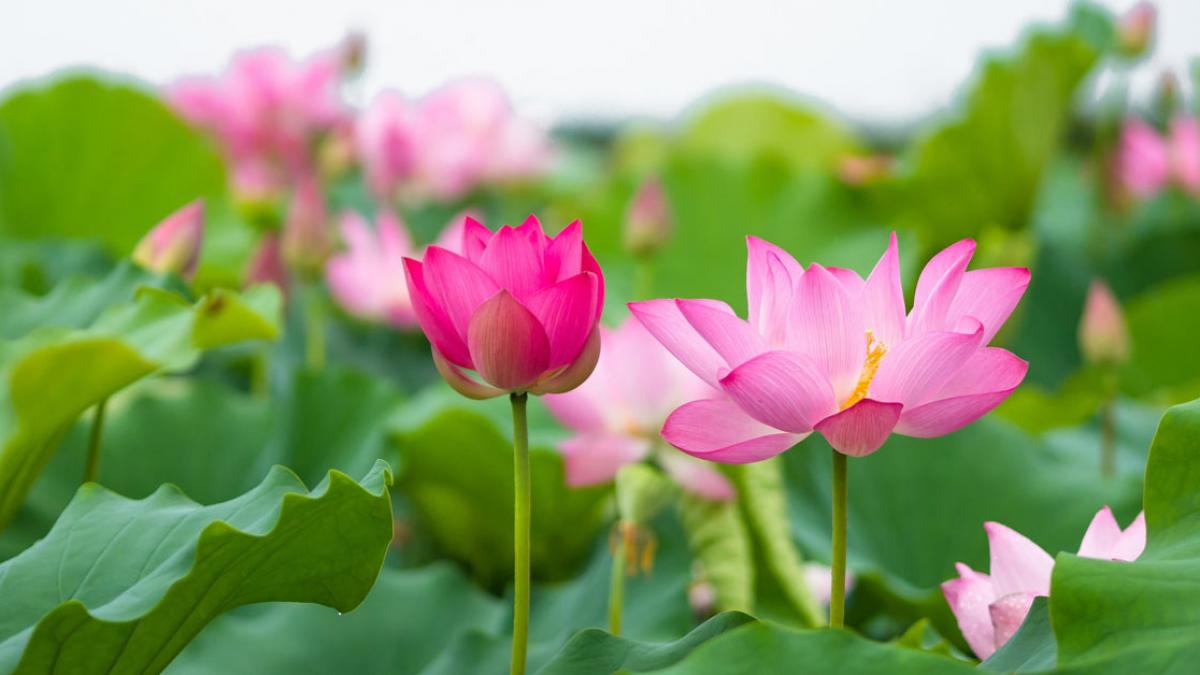 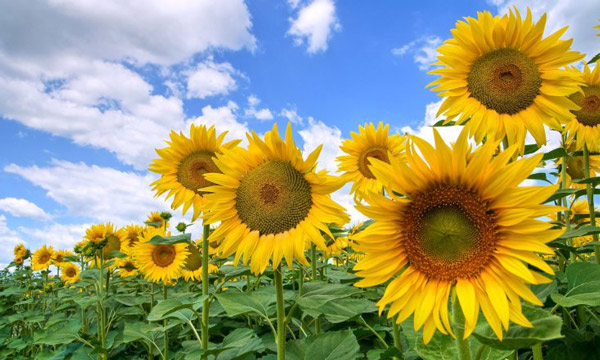 Hoa sen
Hoa hướng dương
Hoa đào
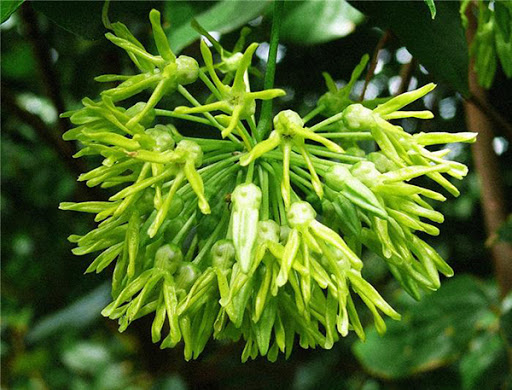 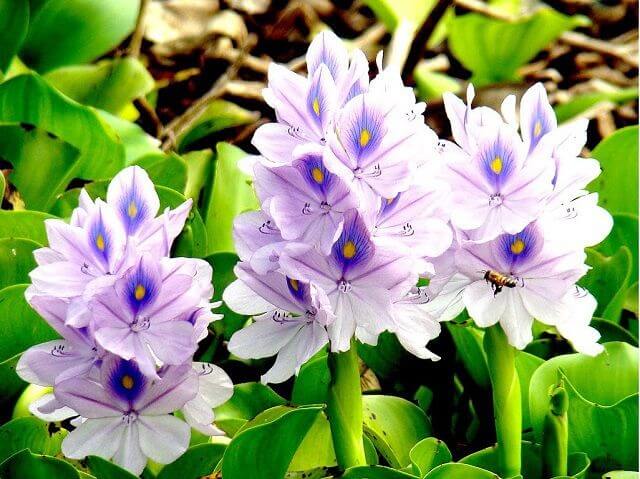 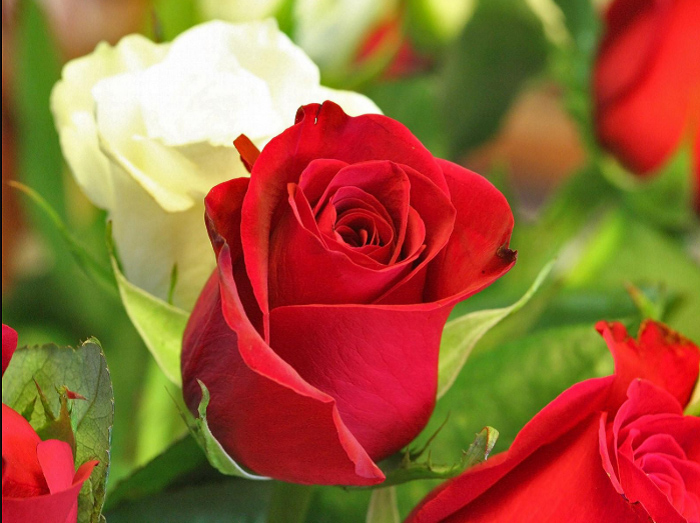 Hoa thiên lý
Hoa lục bình
Hoa sen
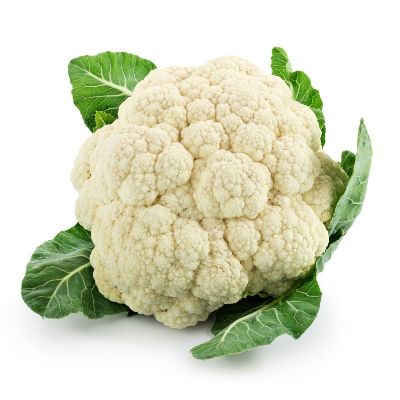 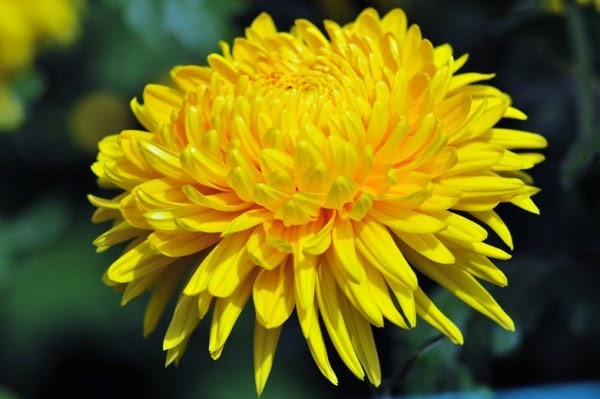 Hoa cúc
Hoa súp lơ
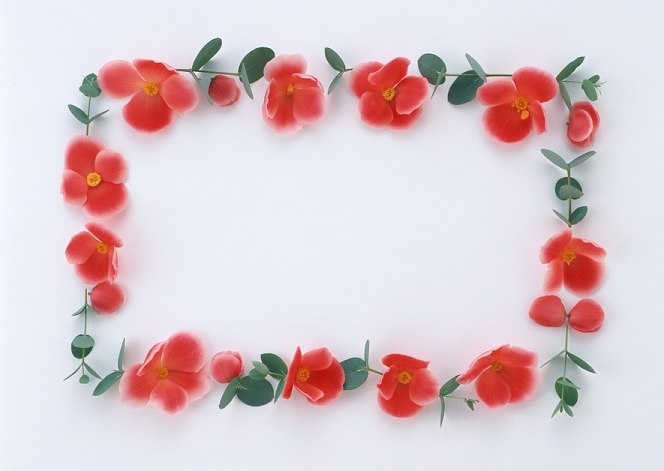 Kết luận:- Có rất nhiều loài hoa, mỗi loài hoa thường khác nhau về hình dạng, màu sắc và mùi hương.
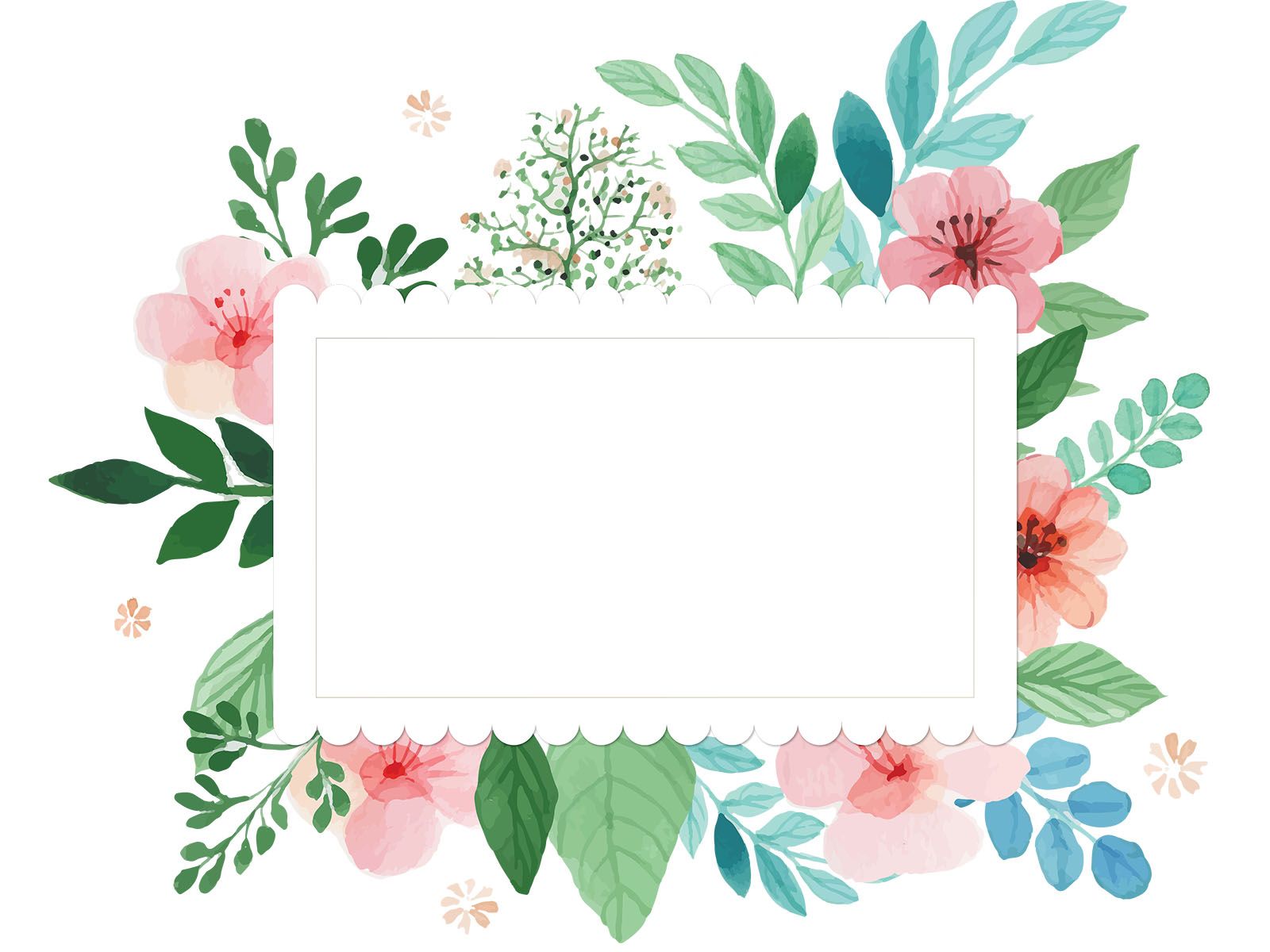 Hoạt động 2: 
Các bộ phận của hoa
Quan sát và chỉ ra bộ phận của hoa
Bộ phận 2
Bộ phận 3
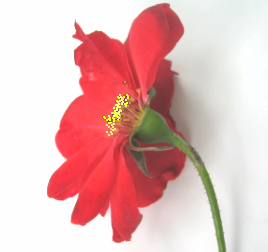 Bộ phận 4
Bộ phận 1
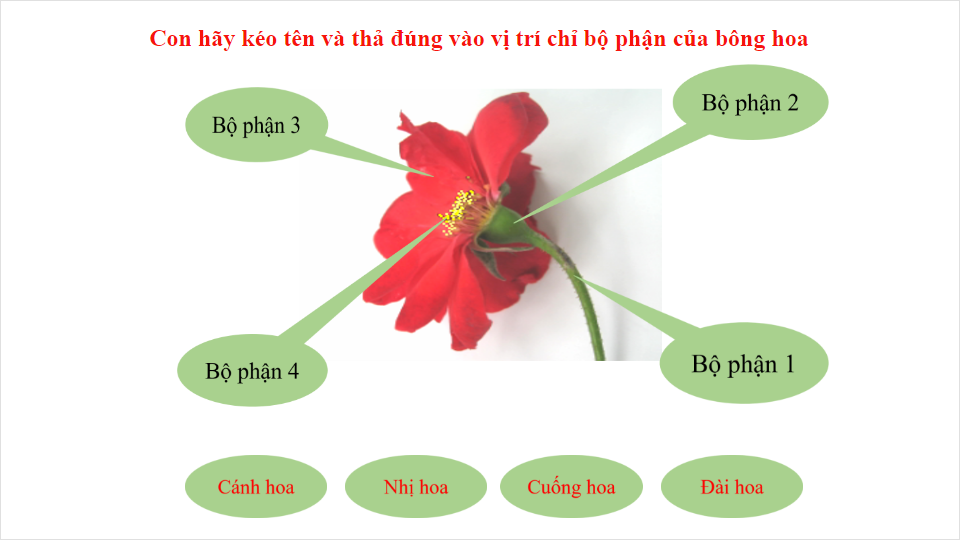 Cánh hoa
Đài hoa
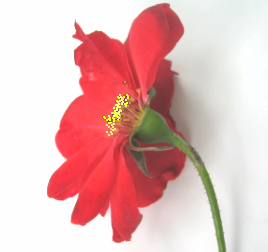 Nhị hoa
Cuống hoa
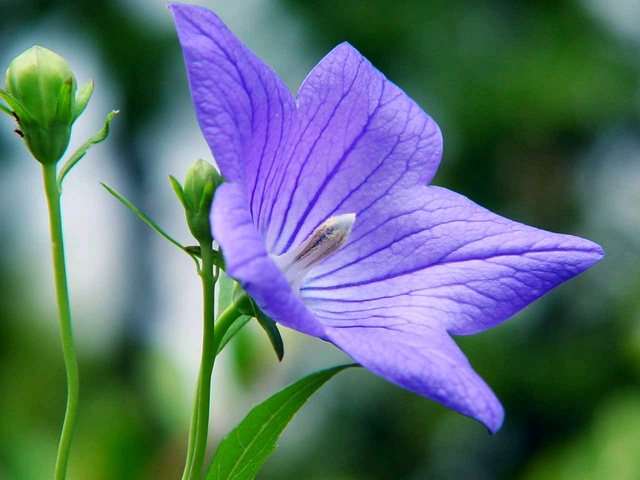 Nhị hoa
Cuống hoa
Đài hoa
Cánh hoa
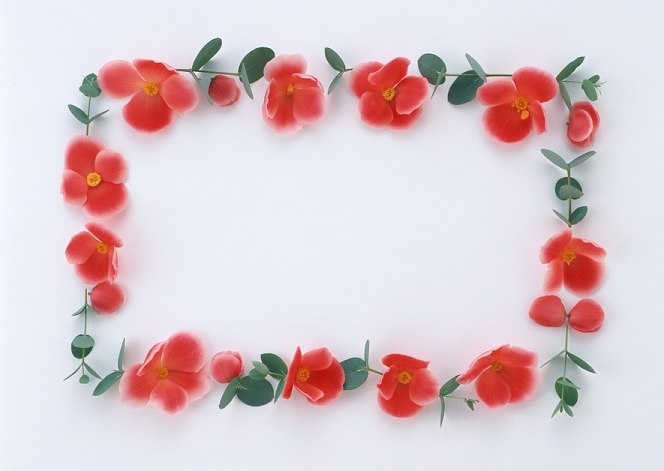 Kết luận:- Mỗi bông hoa thường có cuống hoa, đài hoa, cánh hoa và nhị hoa.
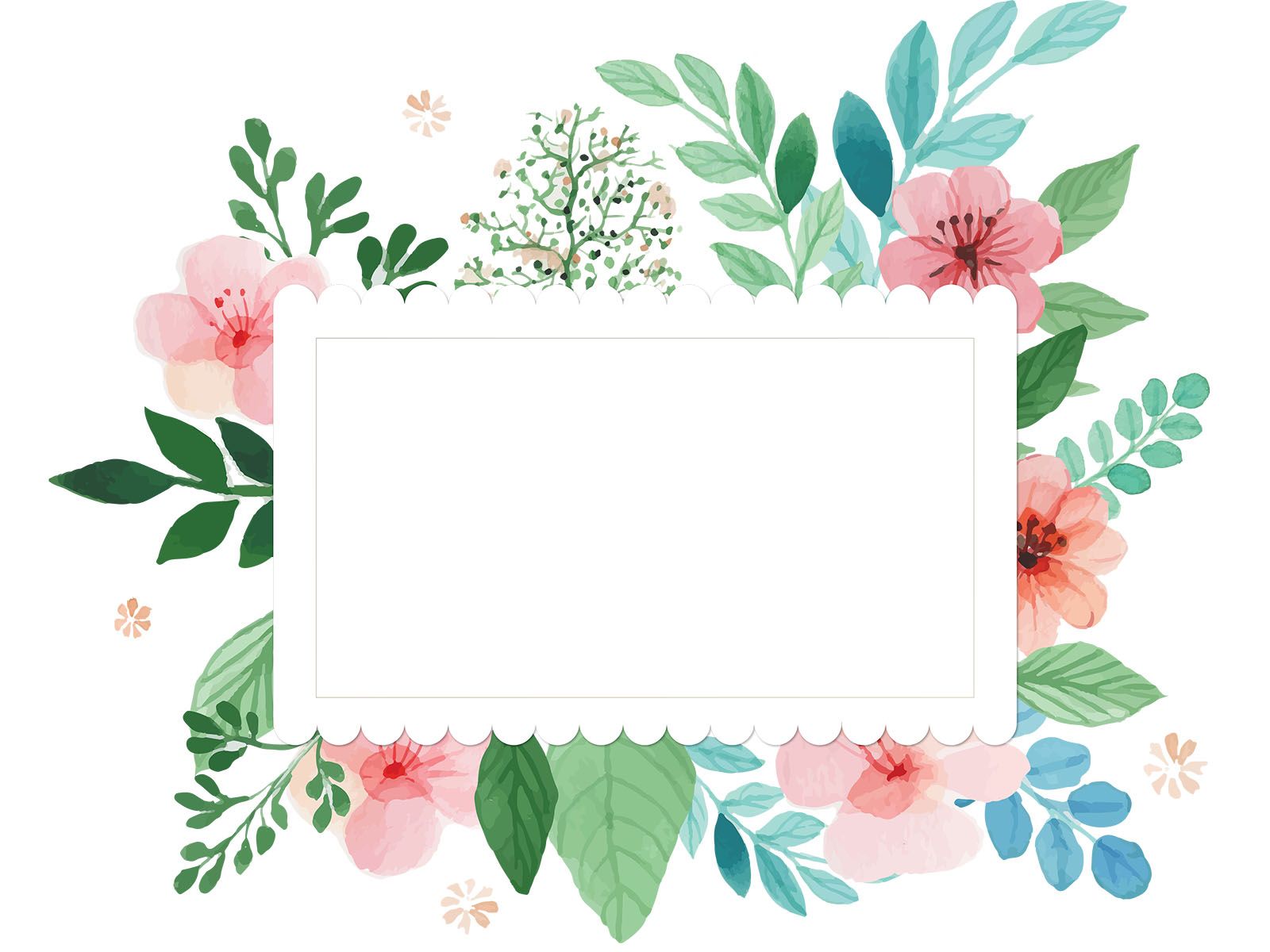 Hoạt động 3: 
Chức năng và lợi ích của hoa
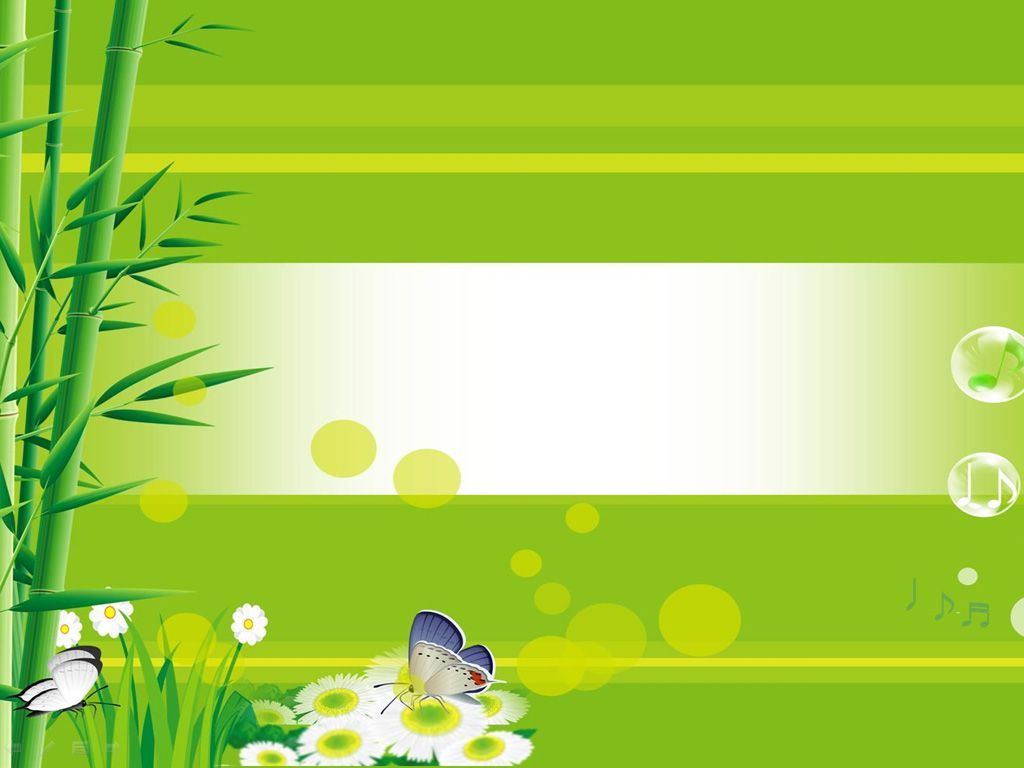 Chức năng của hoa
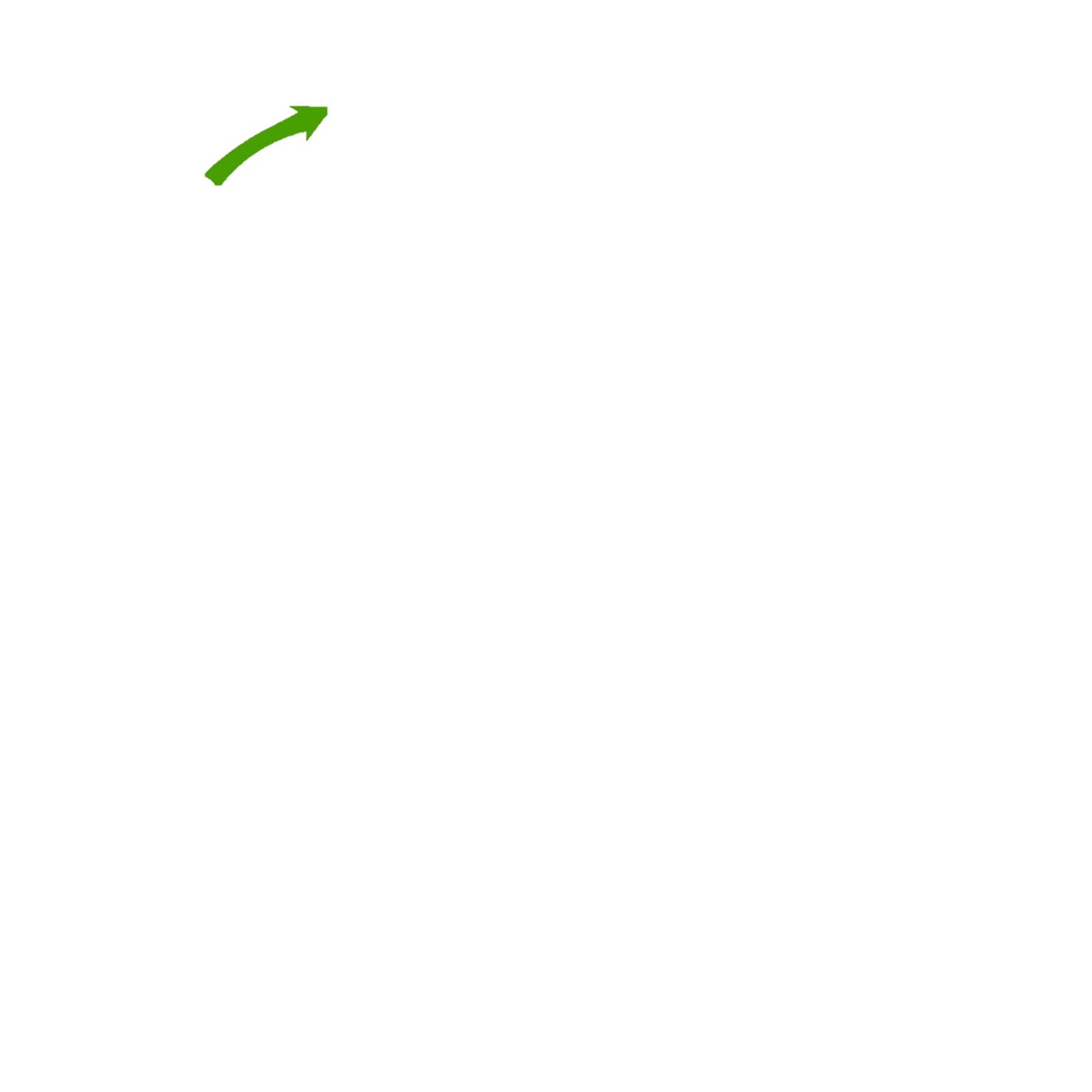 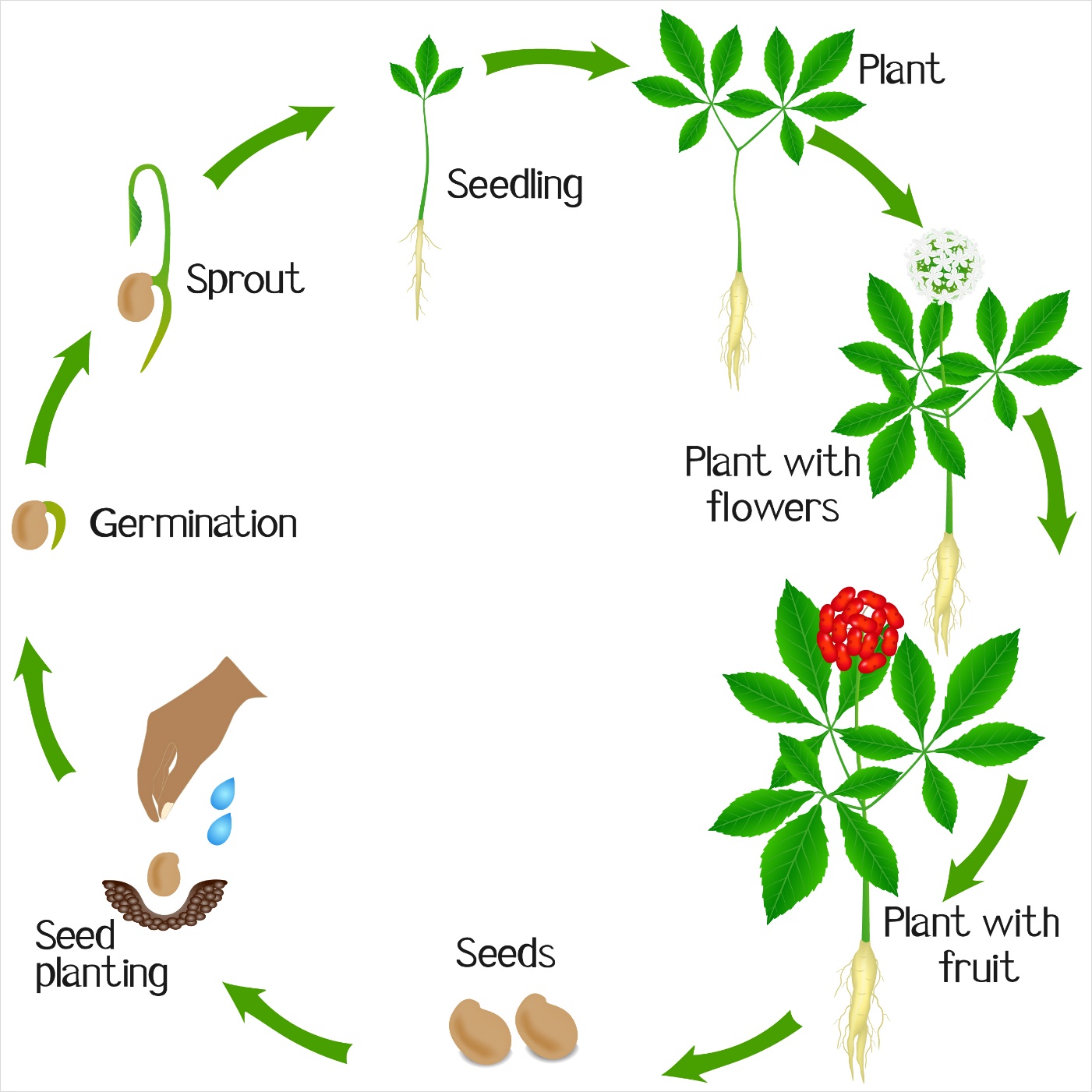 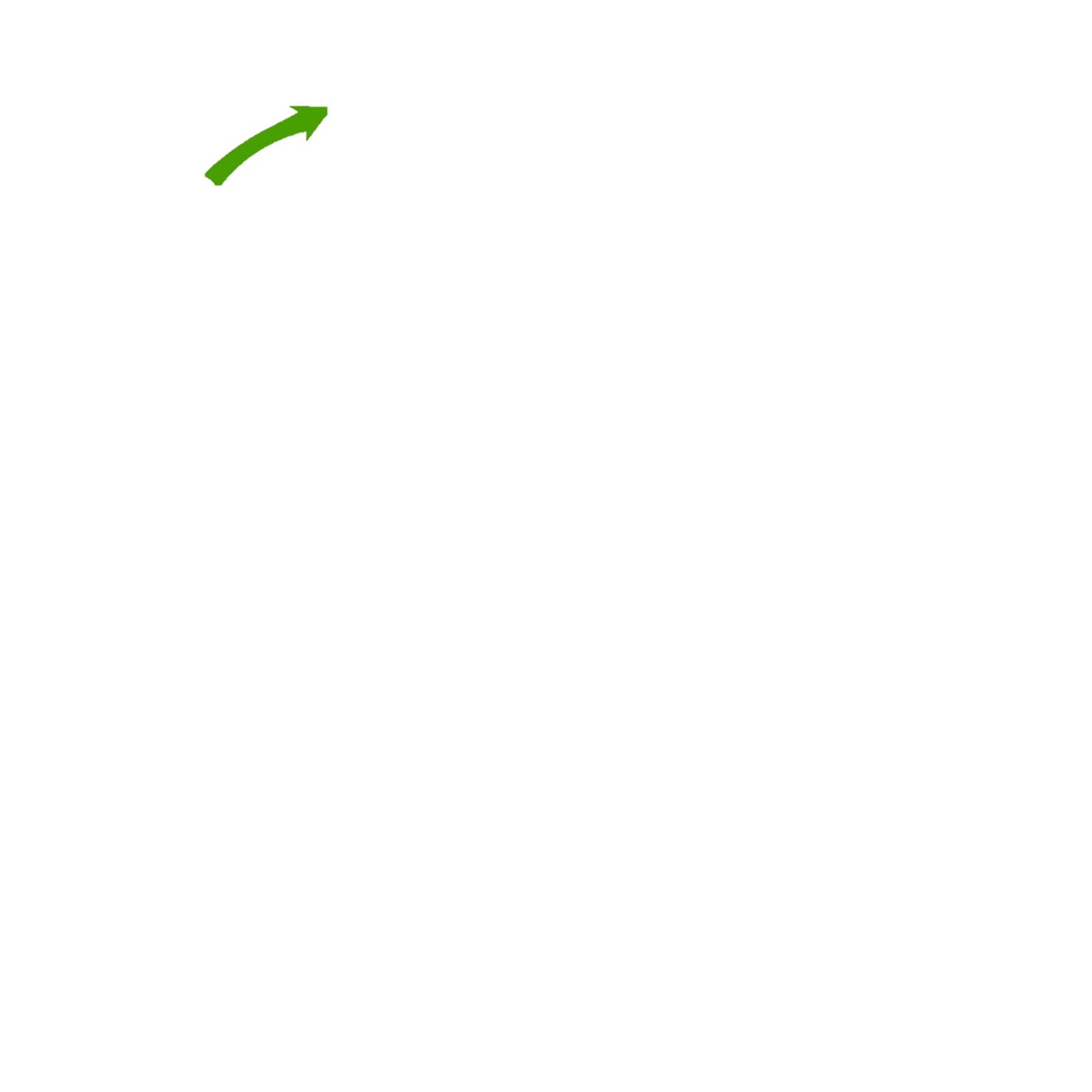 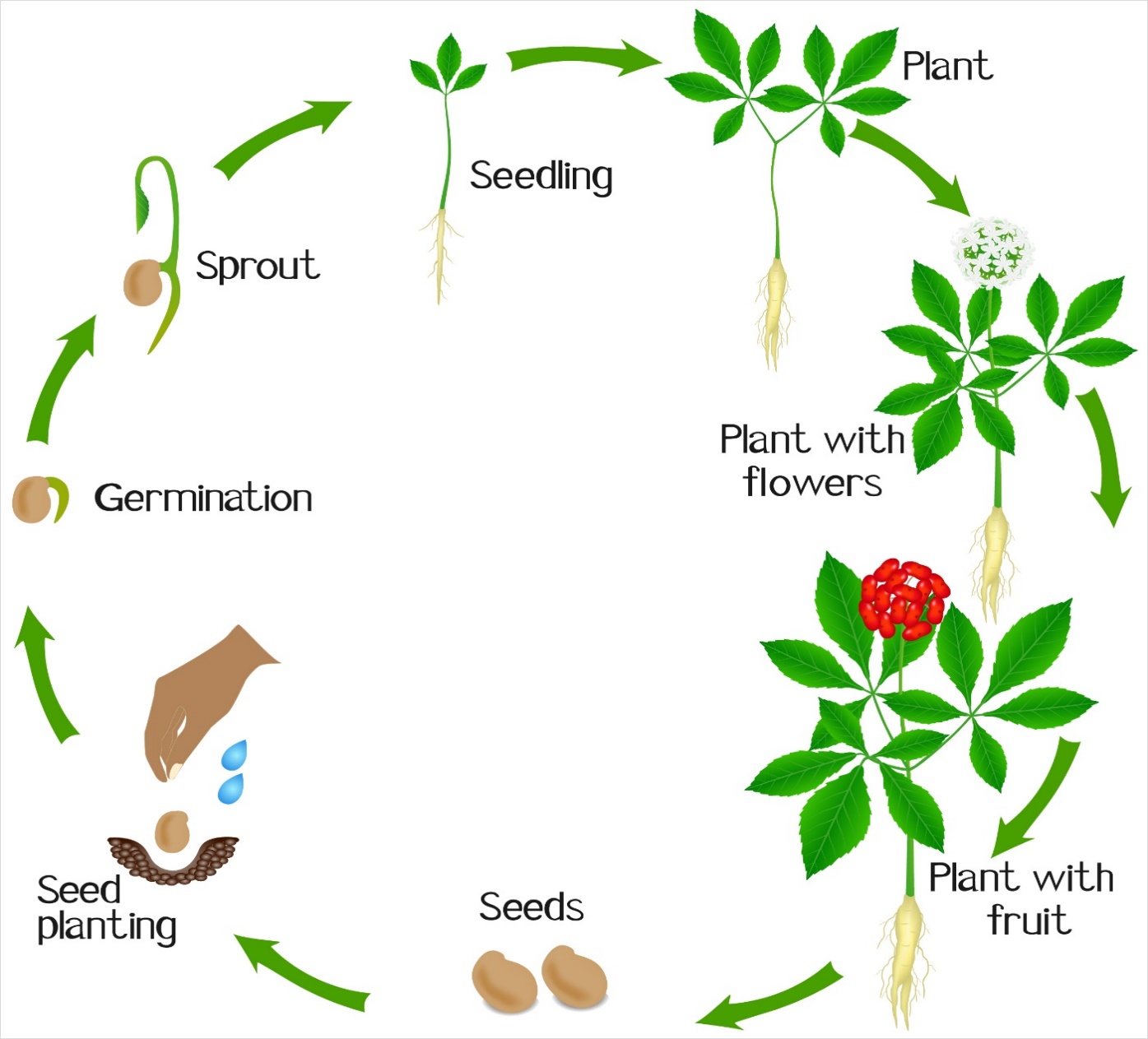 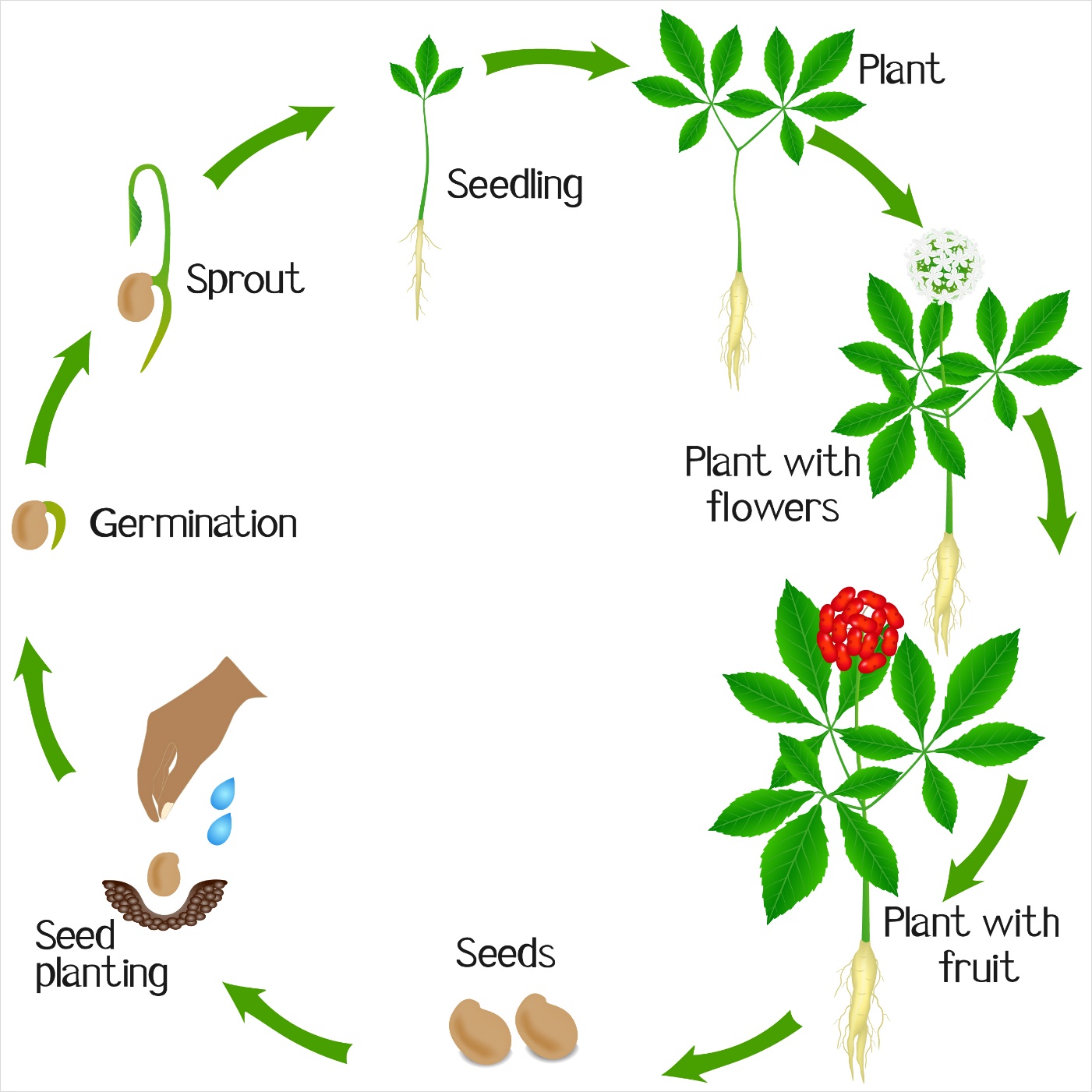 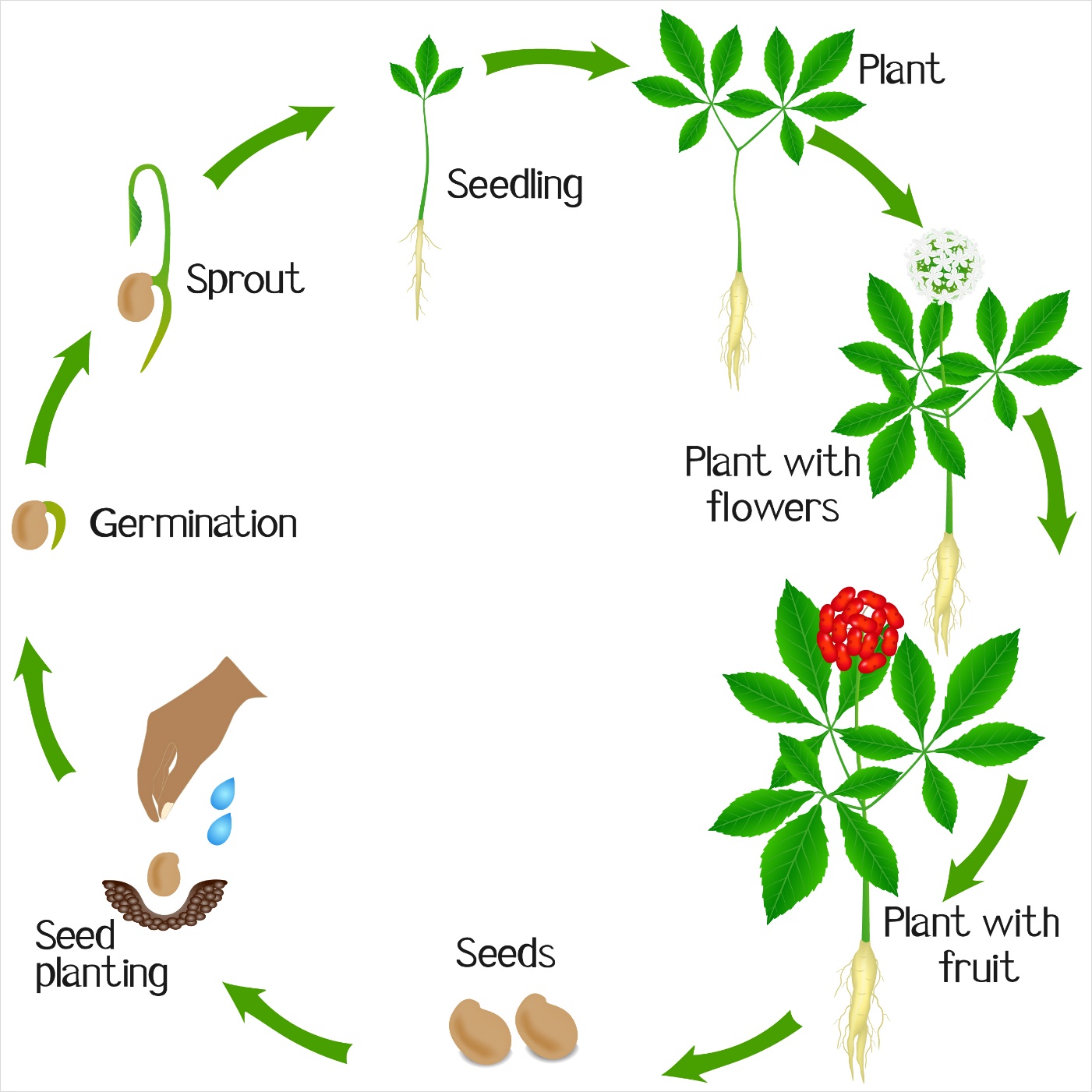 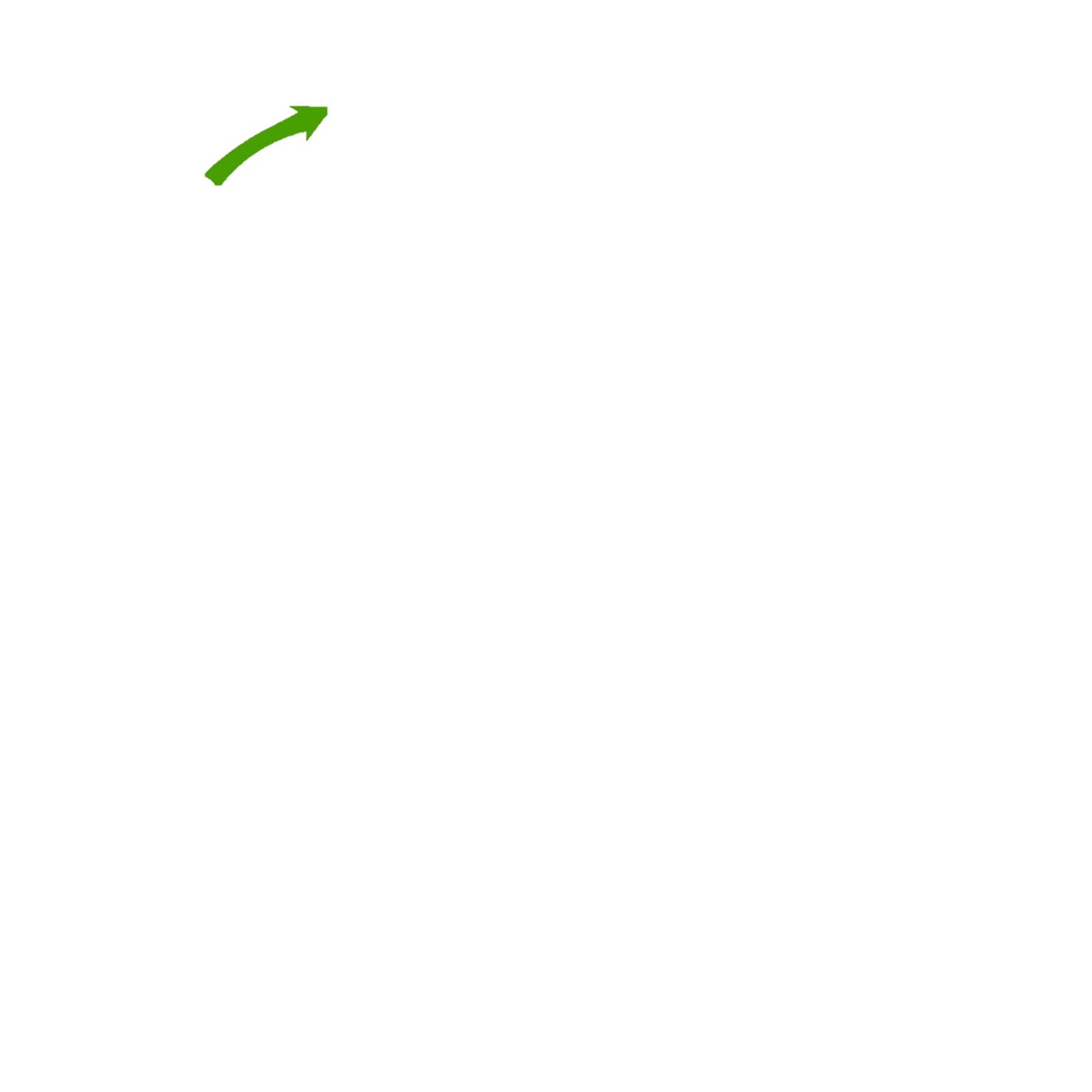 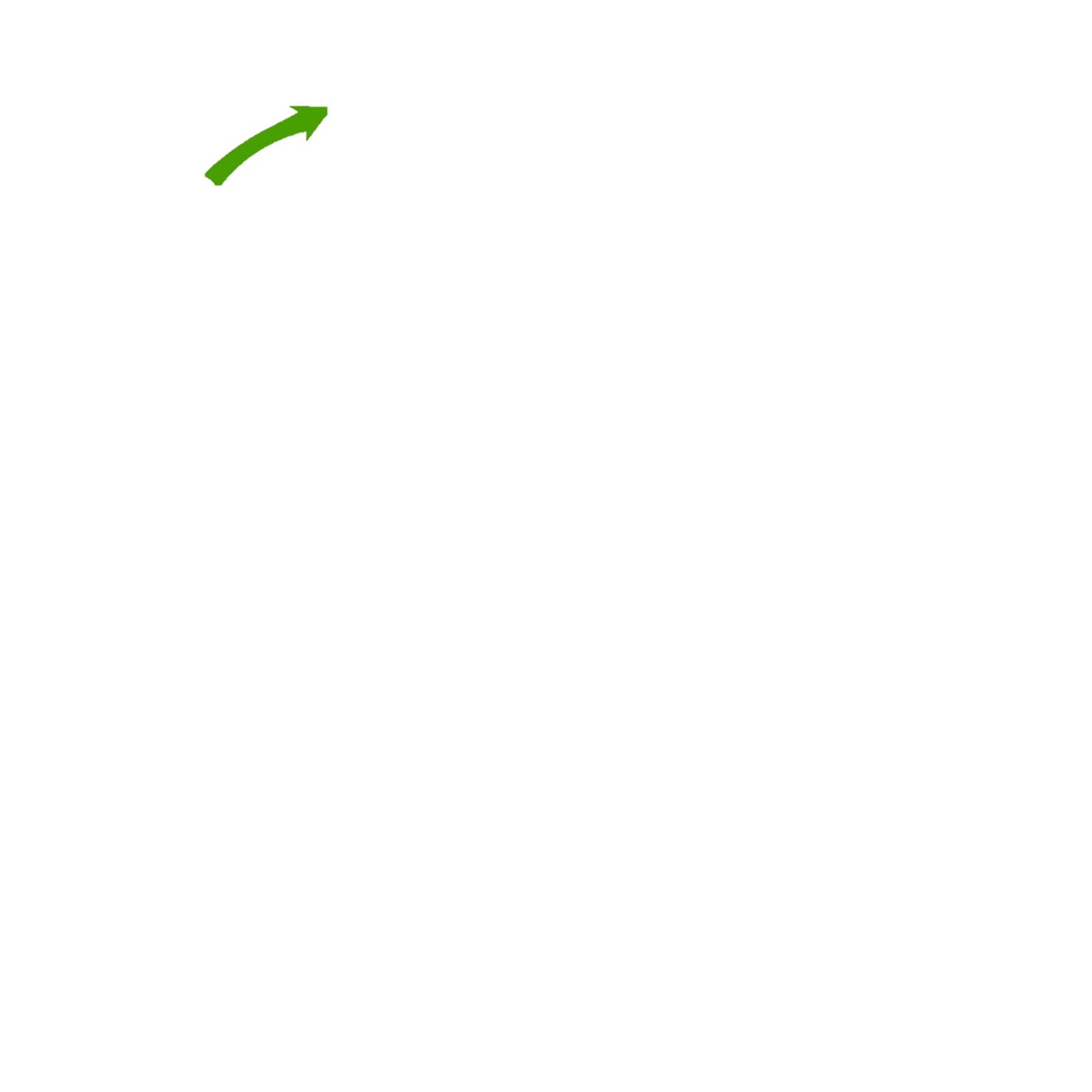 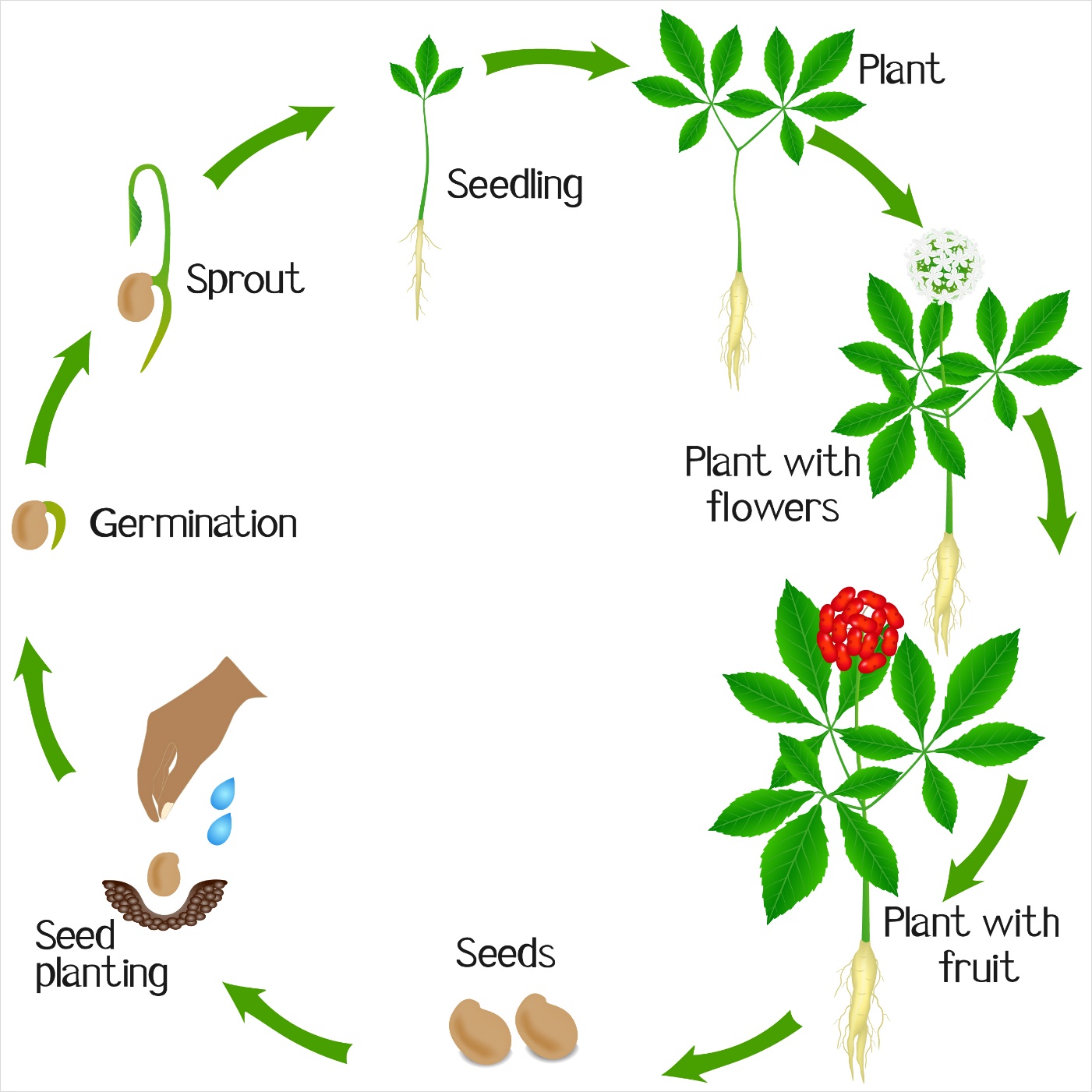 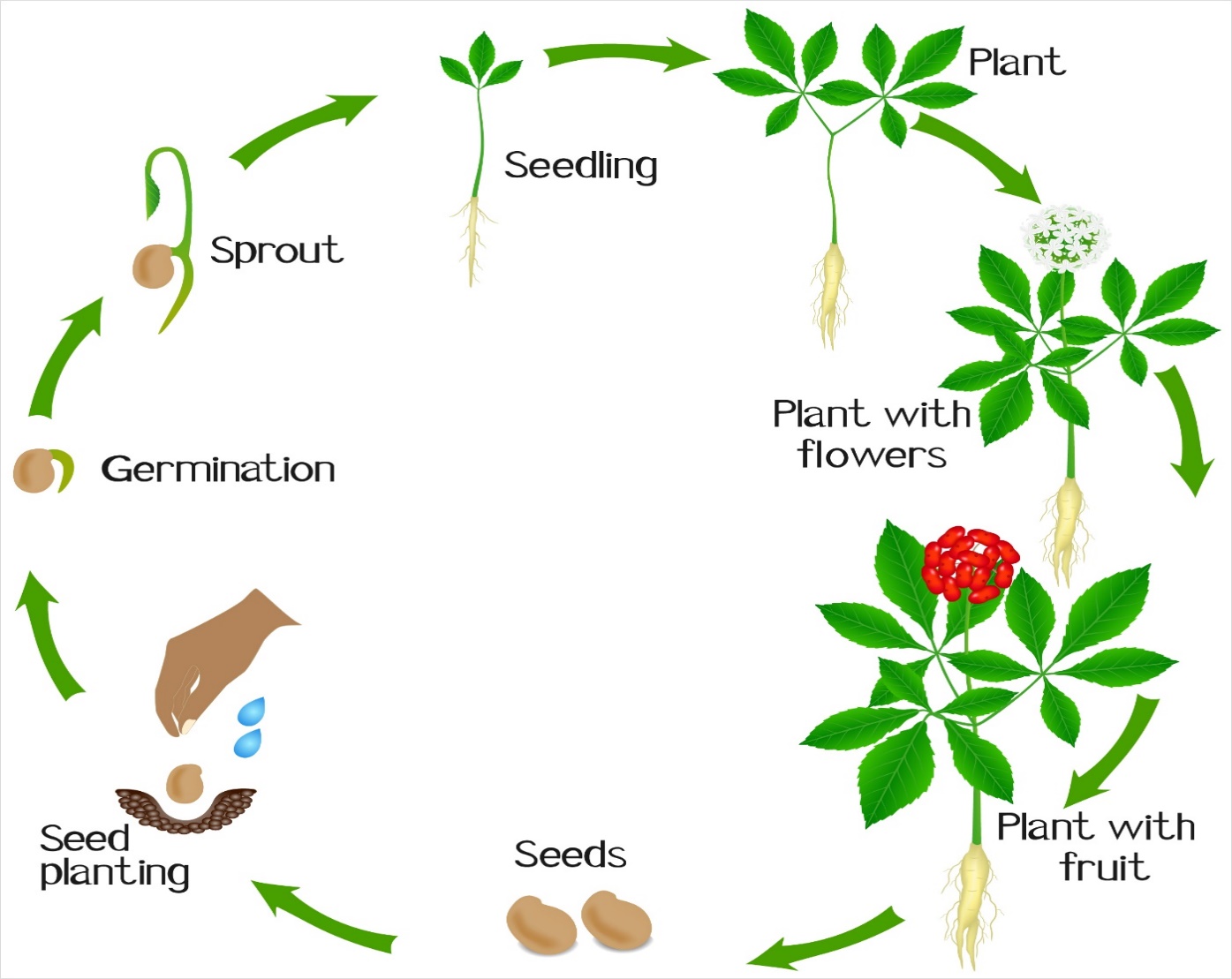 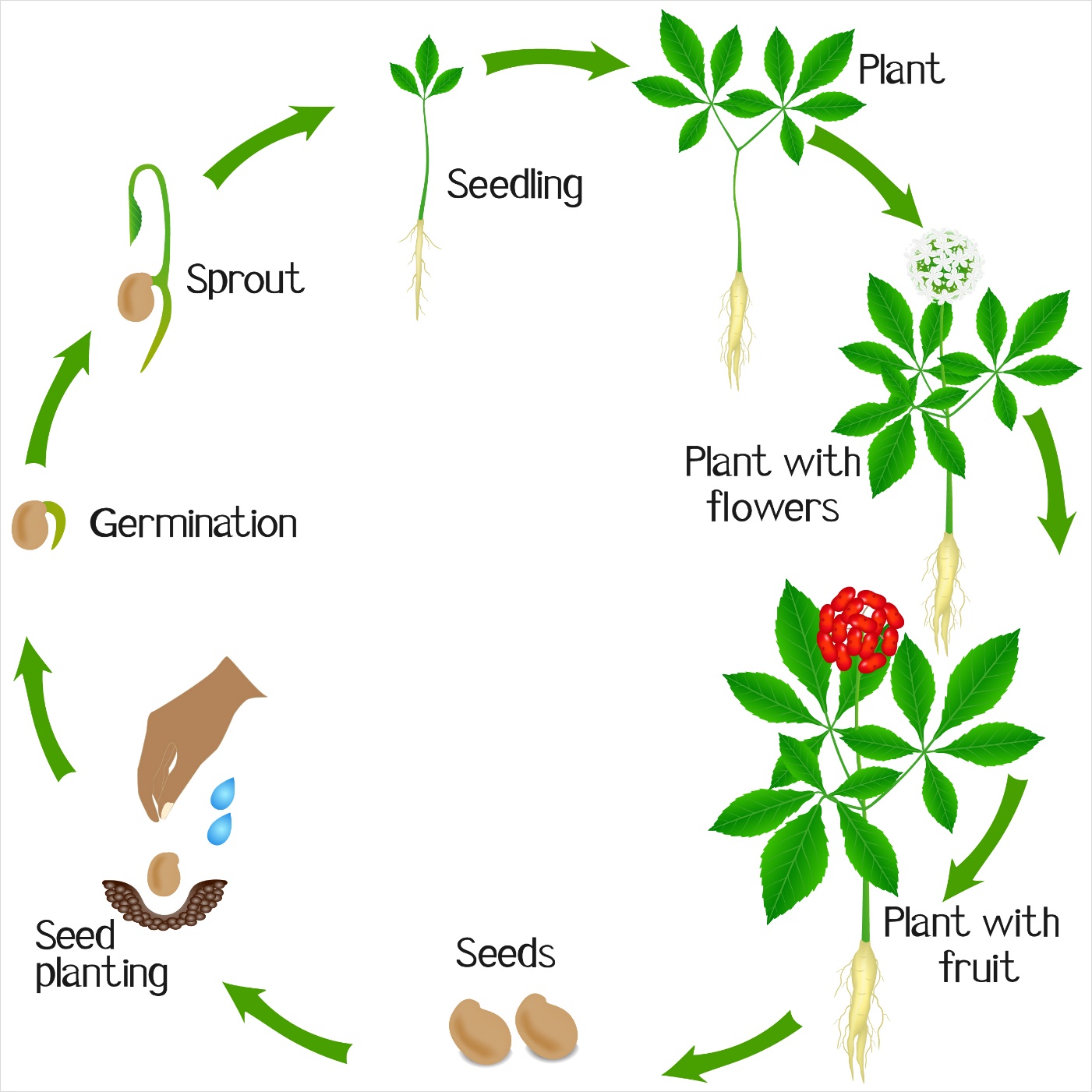 000
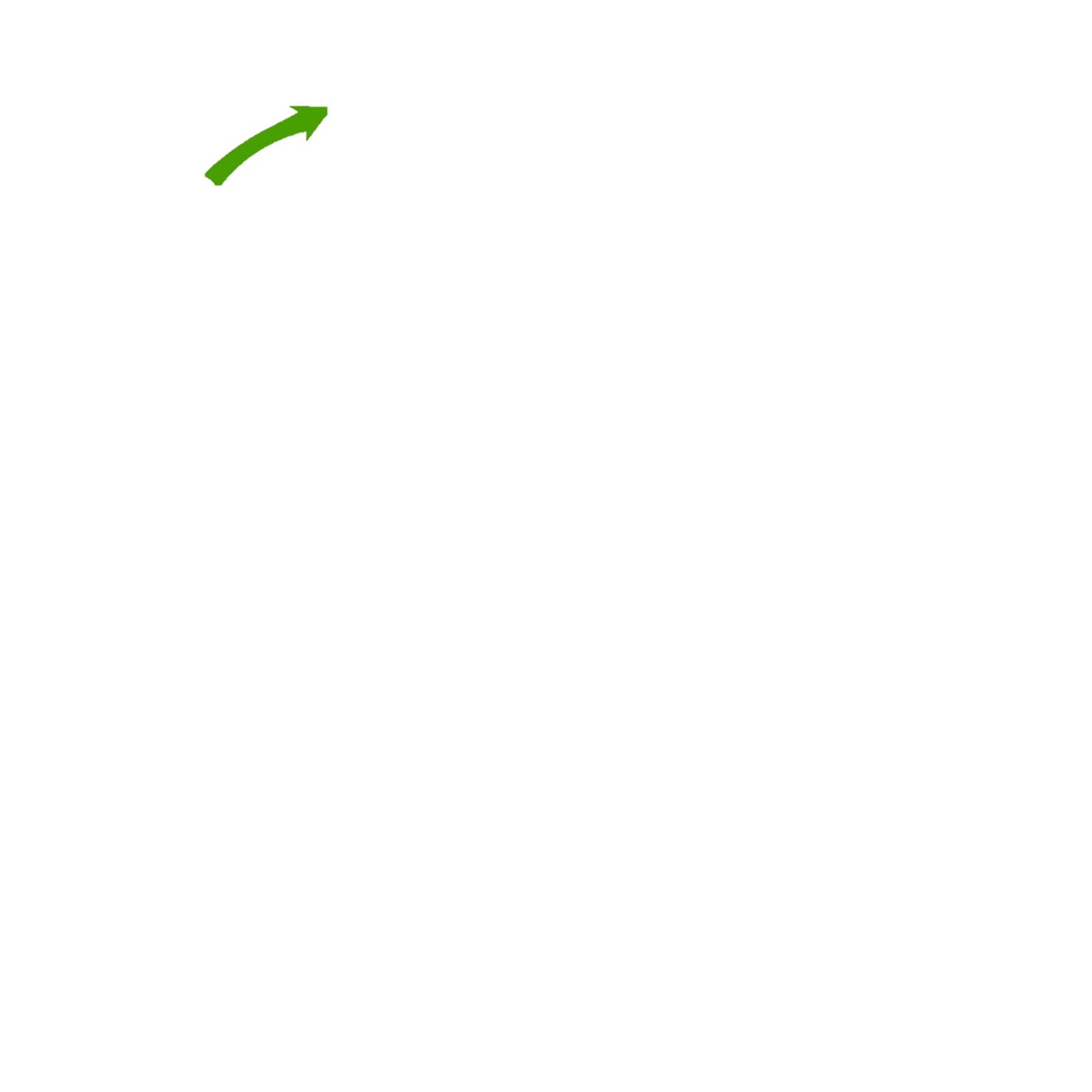 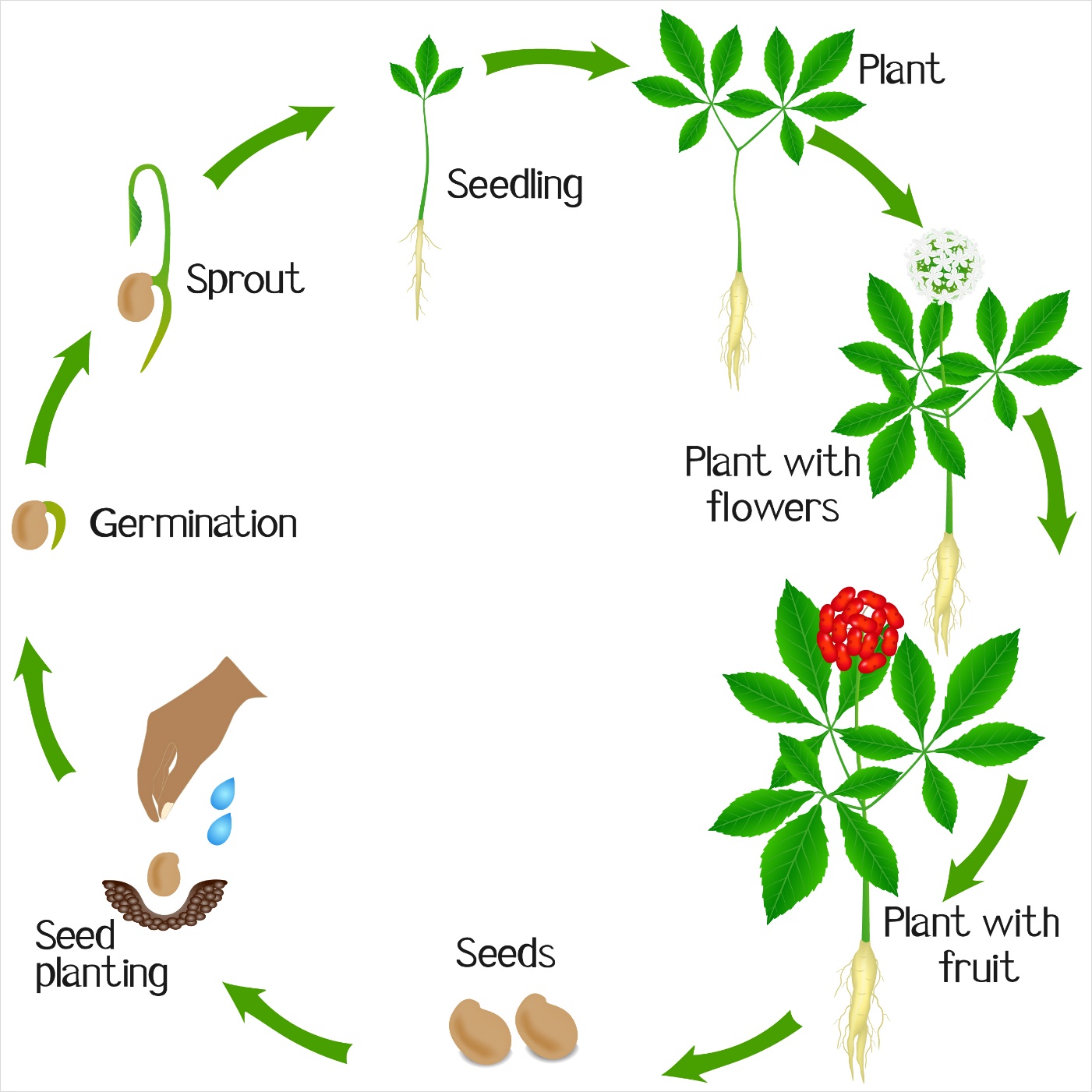 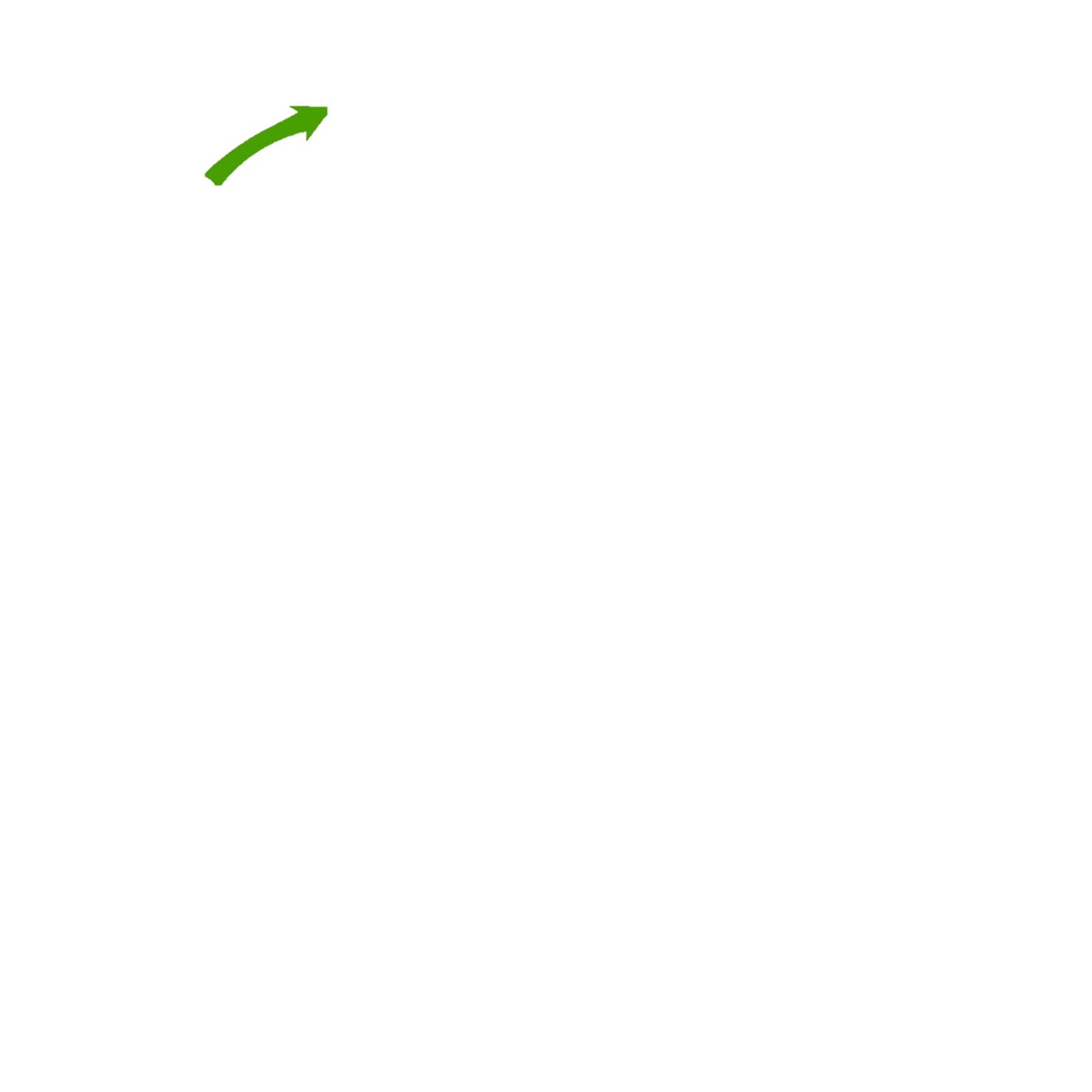 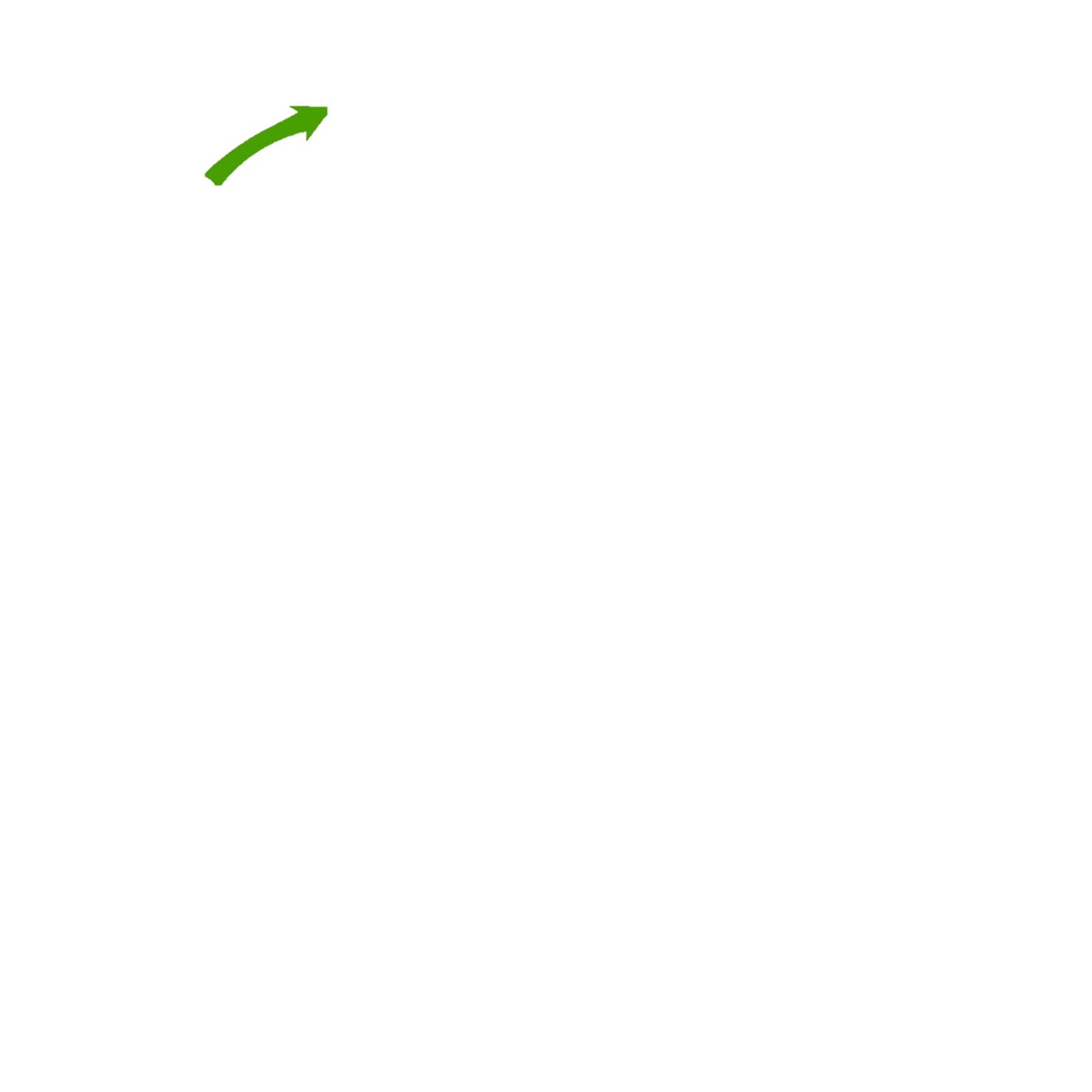 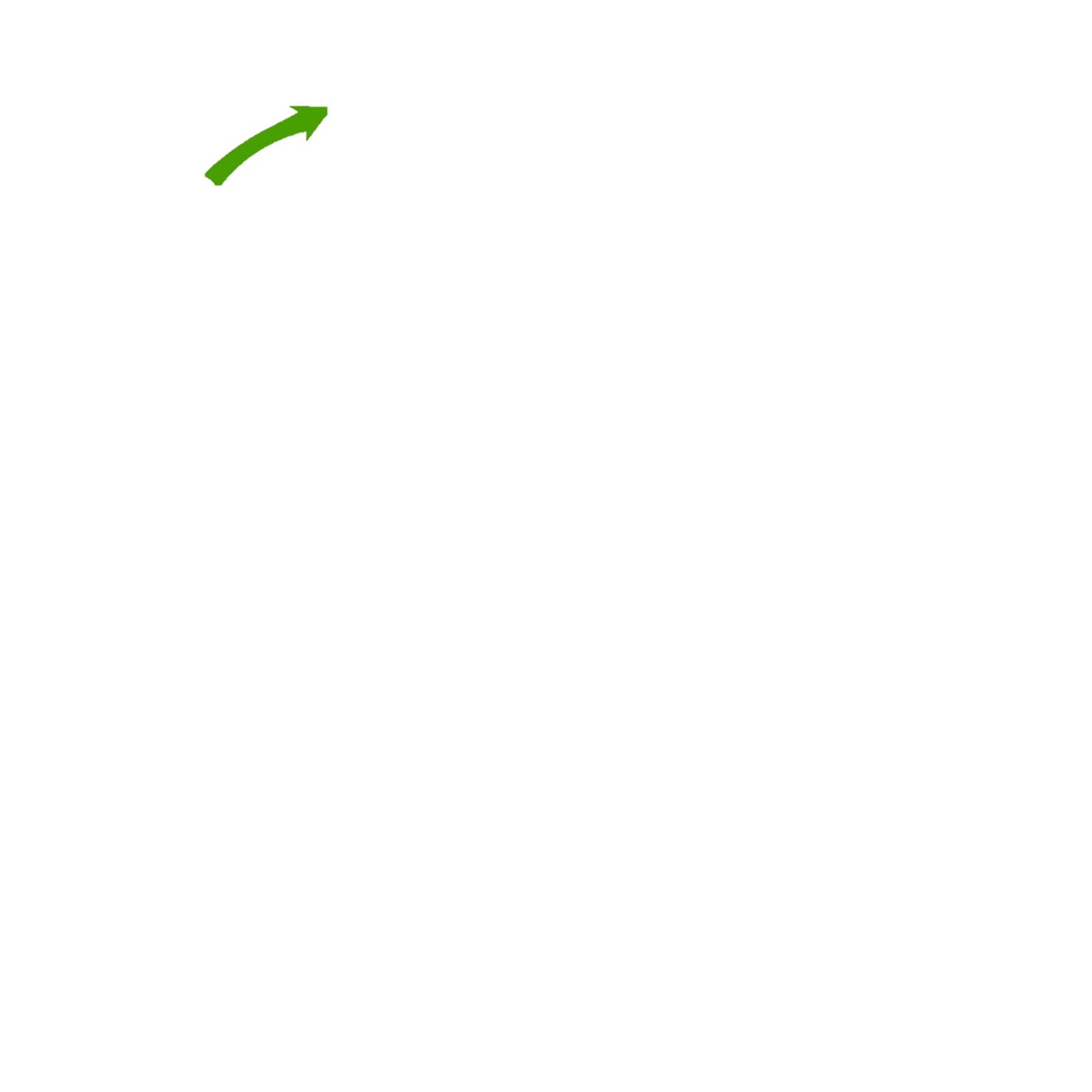 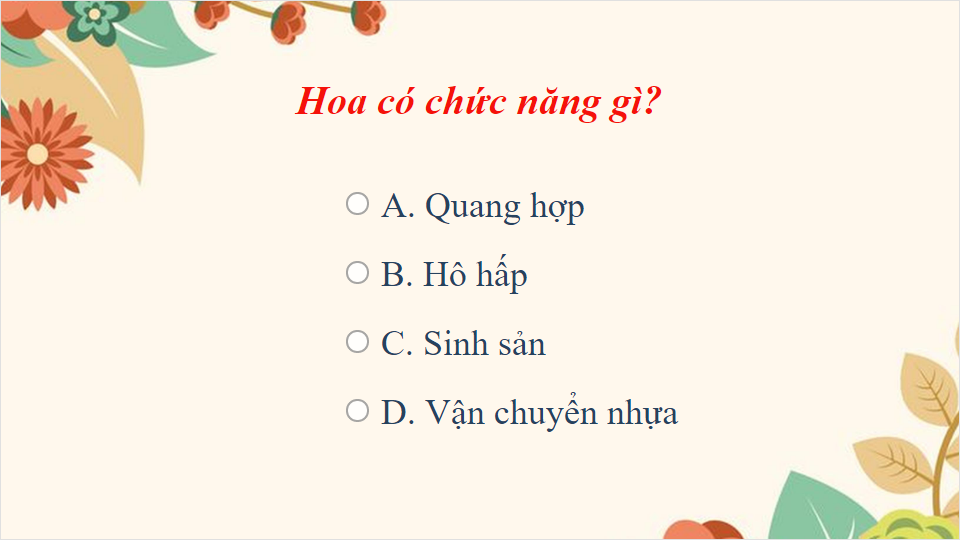 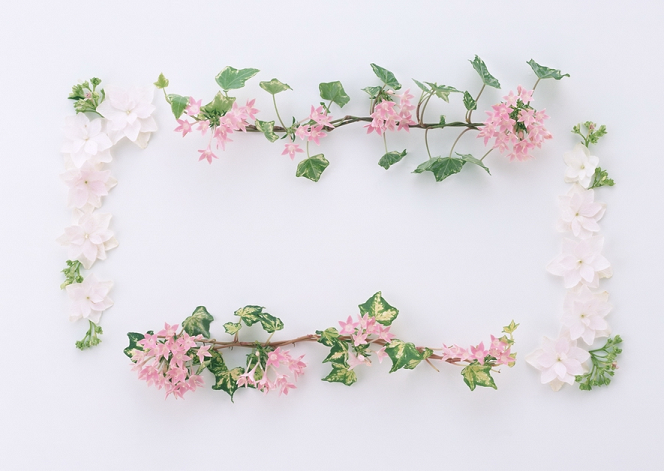 Hoa có chức năng gì?
Hoa là cơ quan sinh sản của cây.
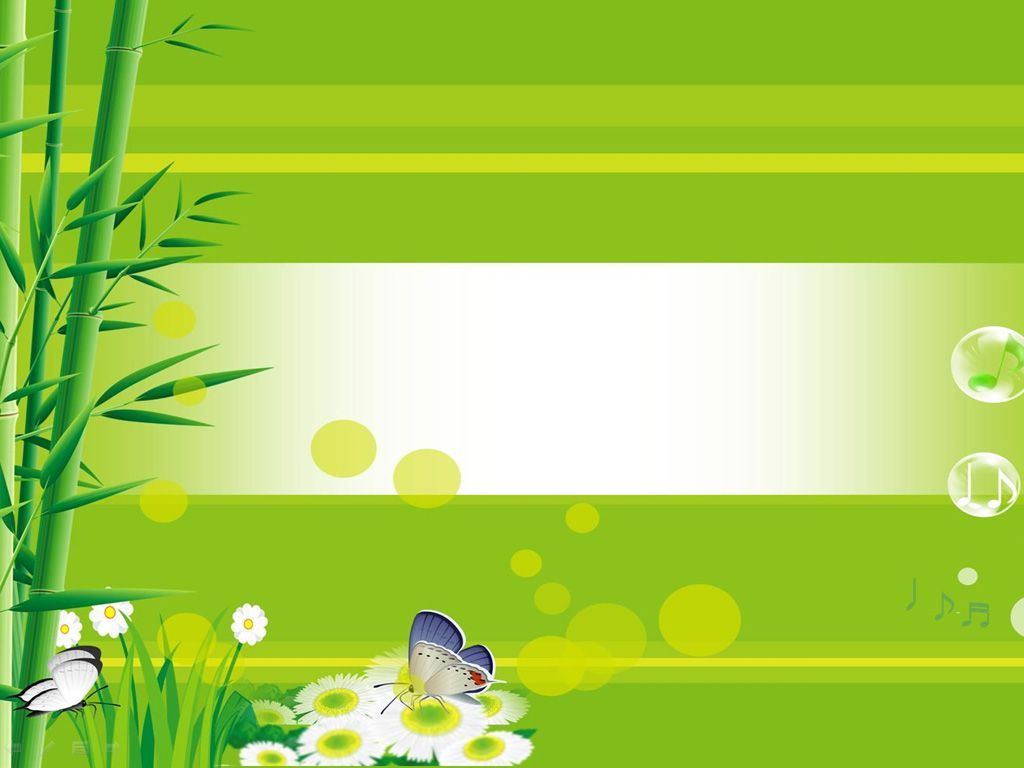 Lợi ích của hoa
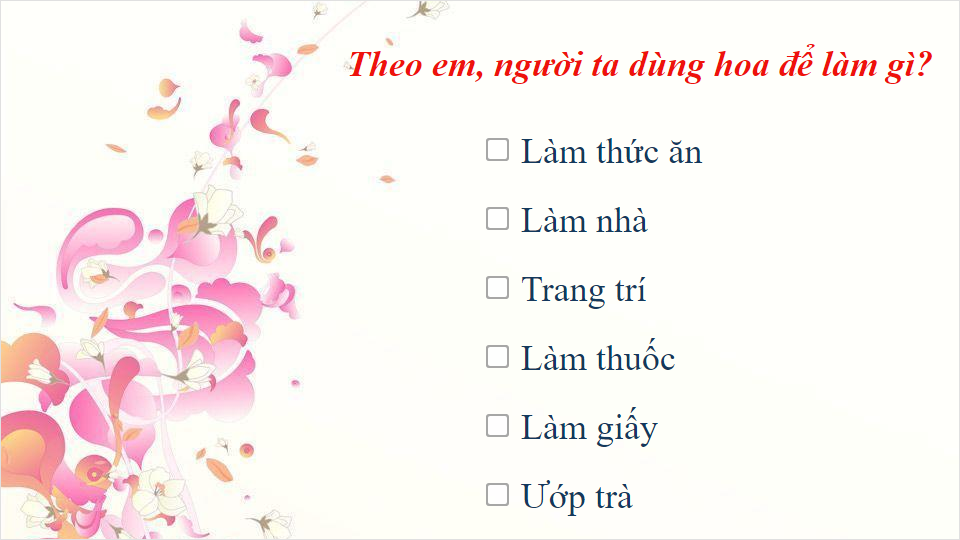 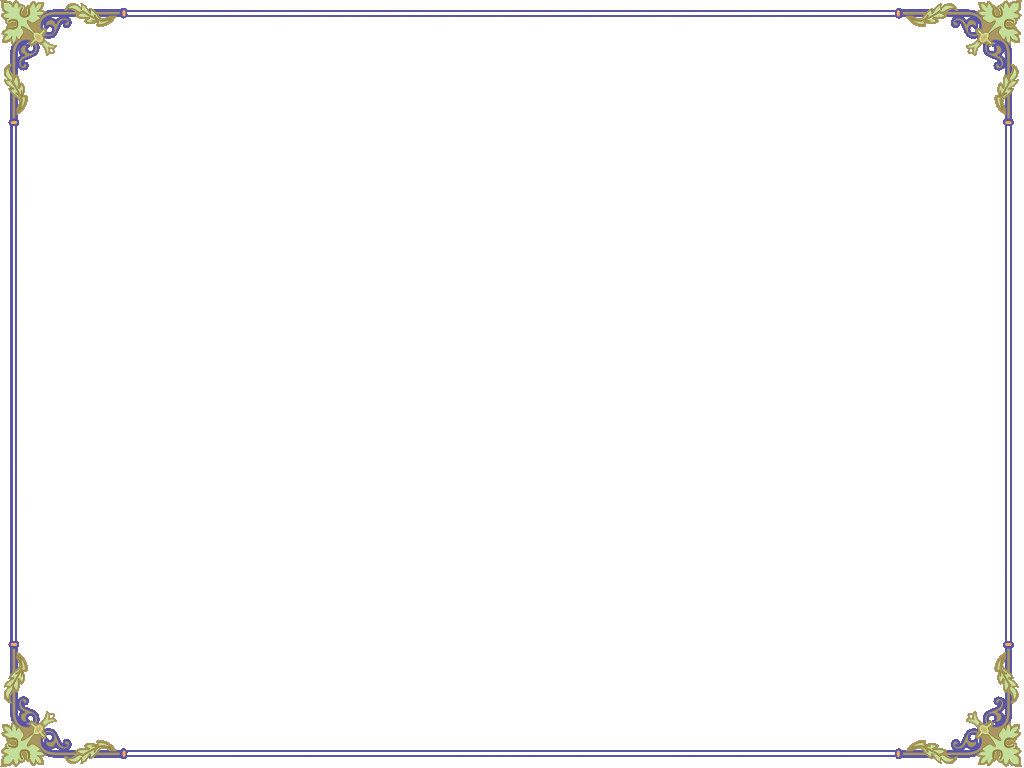 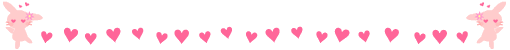 Người ta thường dùng hoa để làm gì?
Người ta thường dùng hoa để:
trang trí
ăn
làm nước hoa
ướp chè
làm thuốc
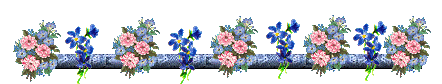 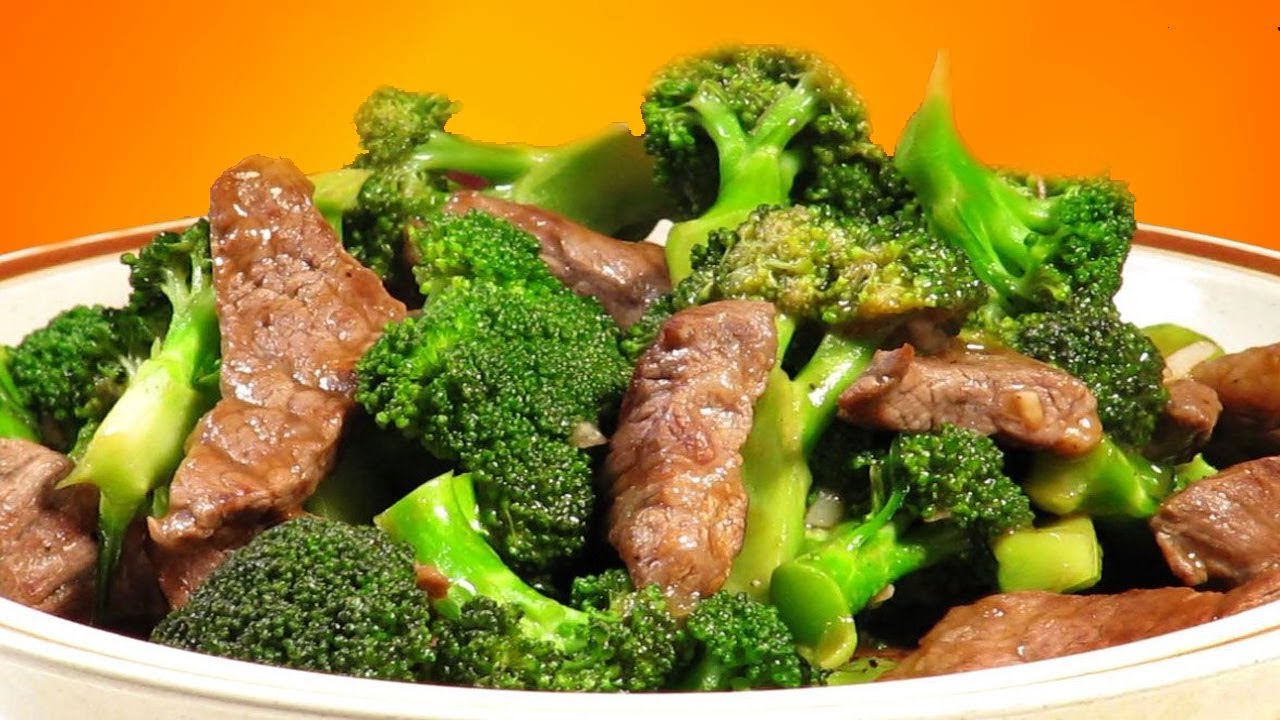 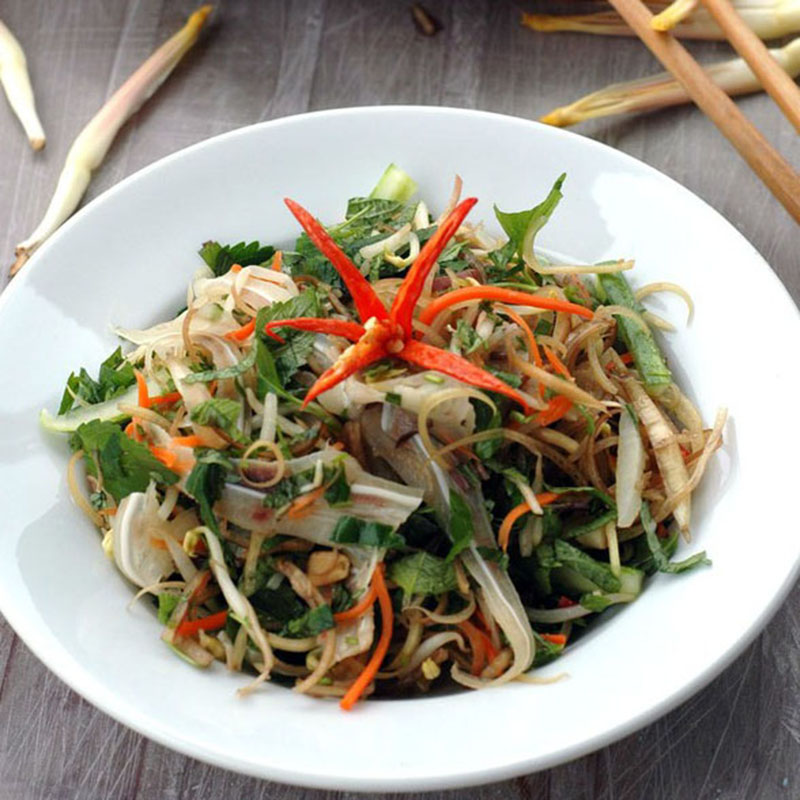 Hoa để ăn
Súp lơ xào thịt bò
Hoa chuối làm nộm
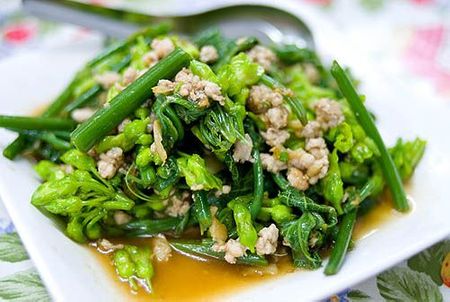 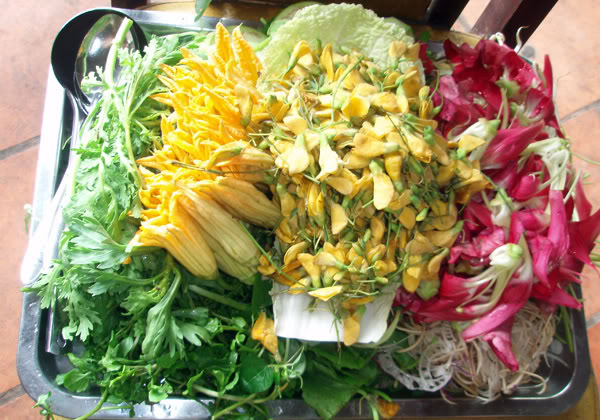 Hoa để nhúng lẩu
Hoa thiên lý xào thịt bò
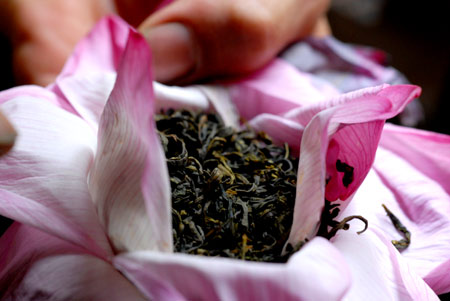 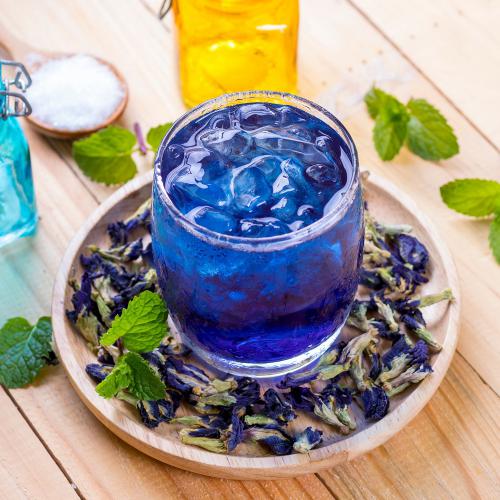 Hoa để ướp trà
Trà hoa sen
Trà hoa đậu biếc
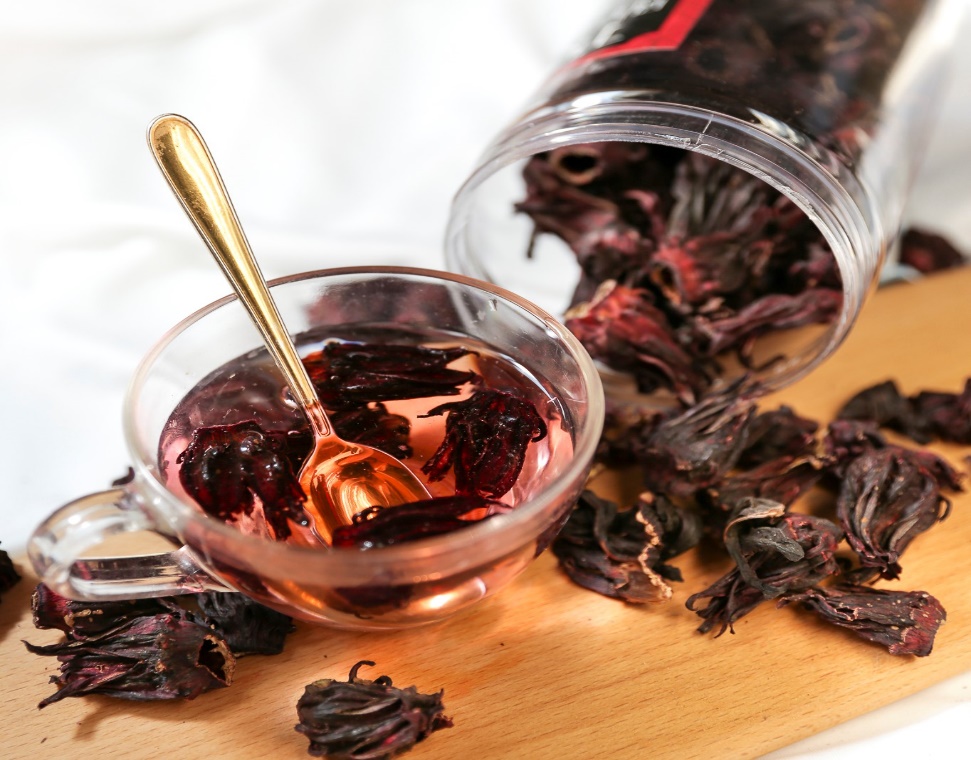 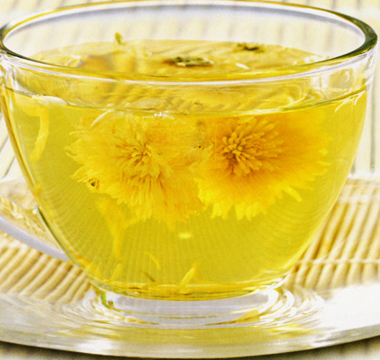 Trà hoa cúc
Trà hoa atiso đỏ
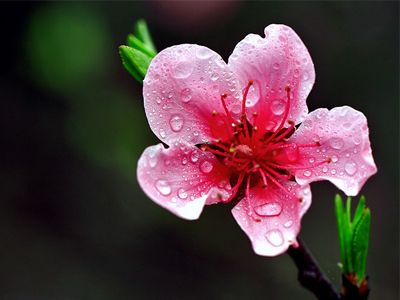 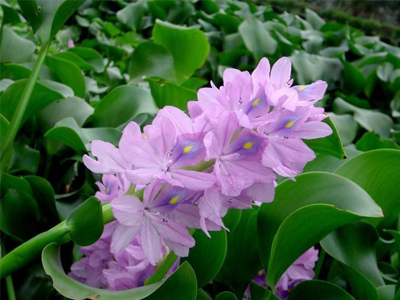 Hoa để làm thuốc
Hoa bèo tây có tác dụng giải độc
Hoa đào để trị nám, trắng da
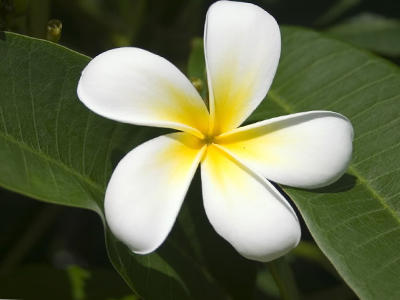 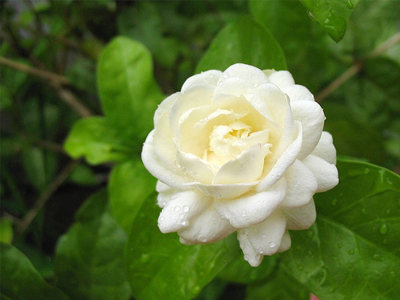 Hoa sứ có tác dụng chữa ho
Hoa nhài trị đau đầu, mất ngủ
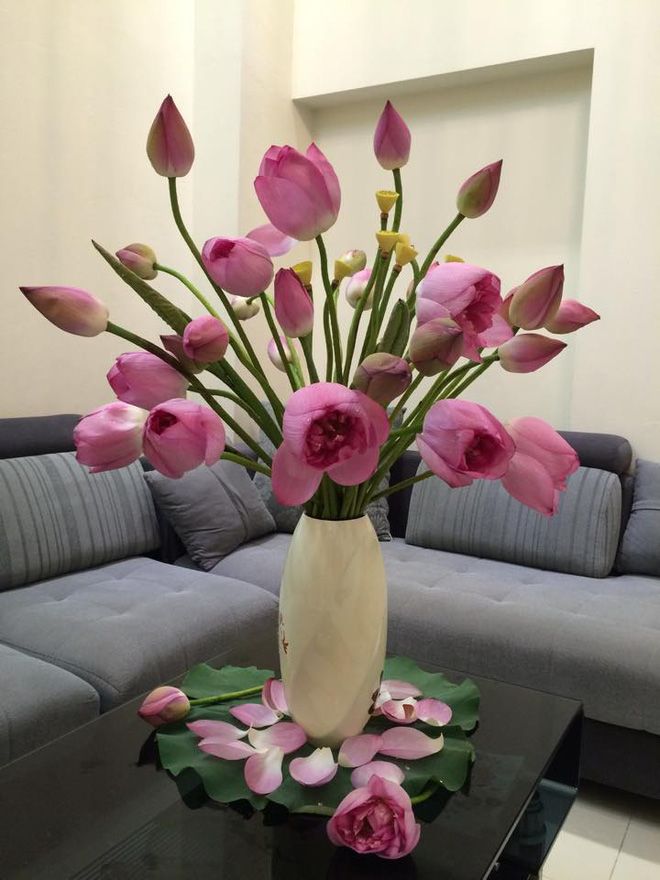 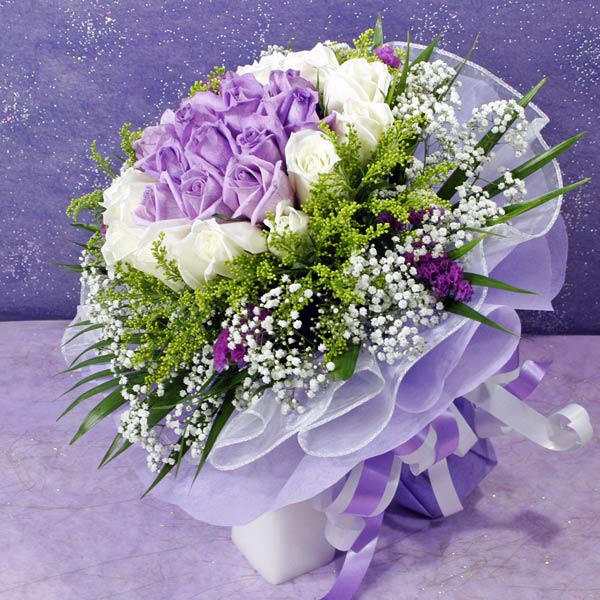 Hoa dùng đểtrang trí
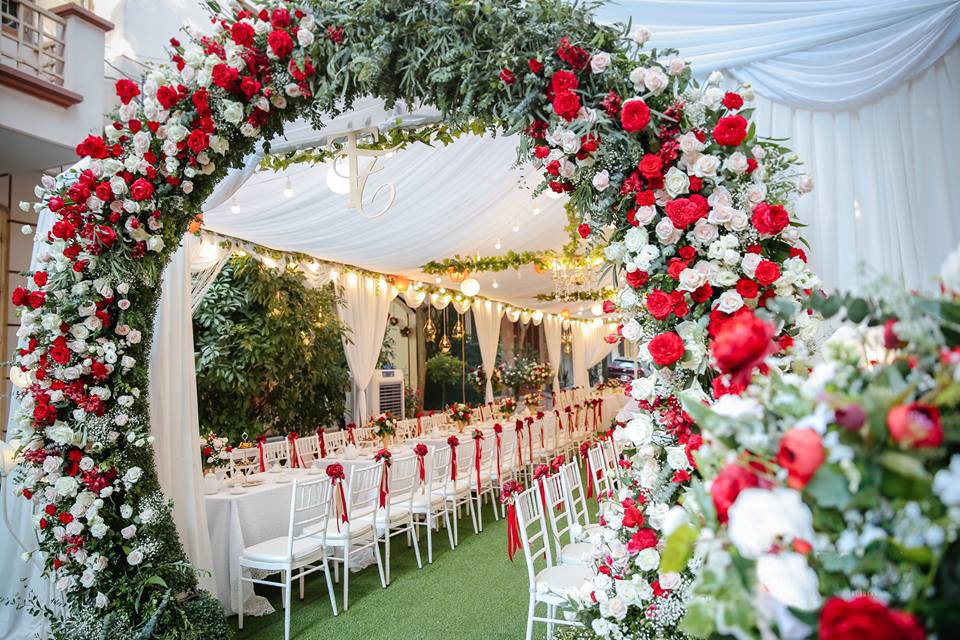 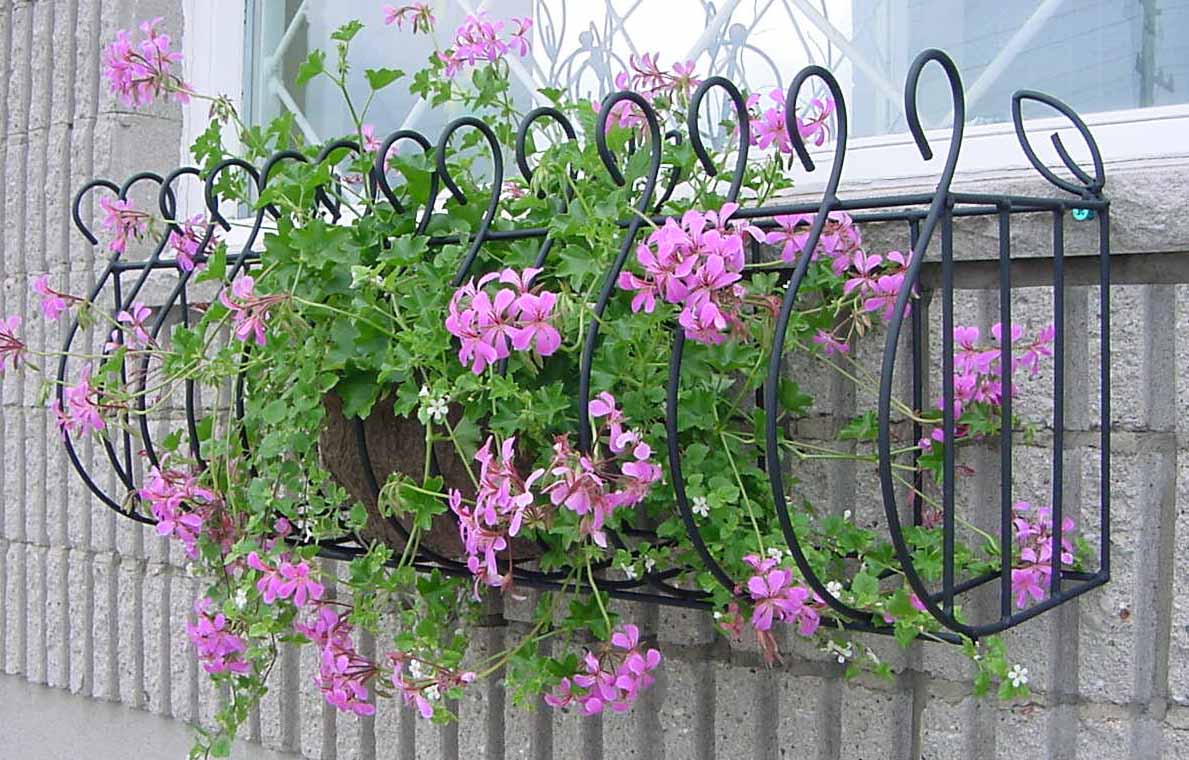 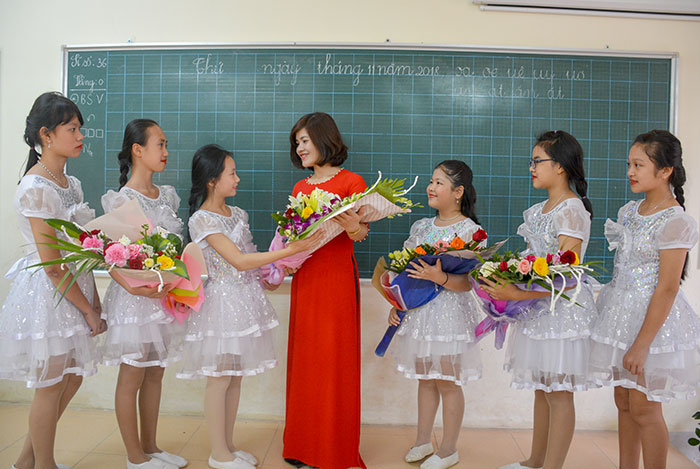 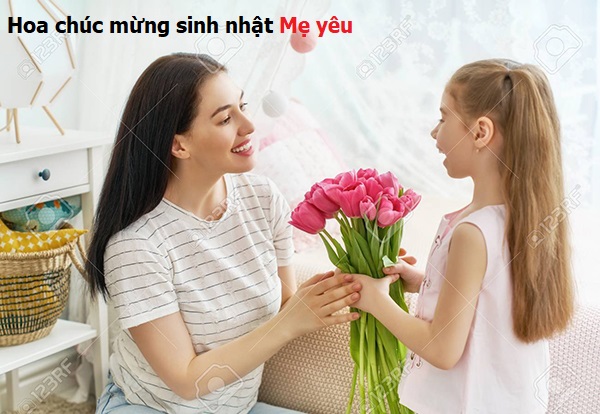 Hoa dùng để trao tặng
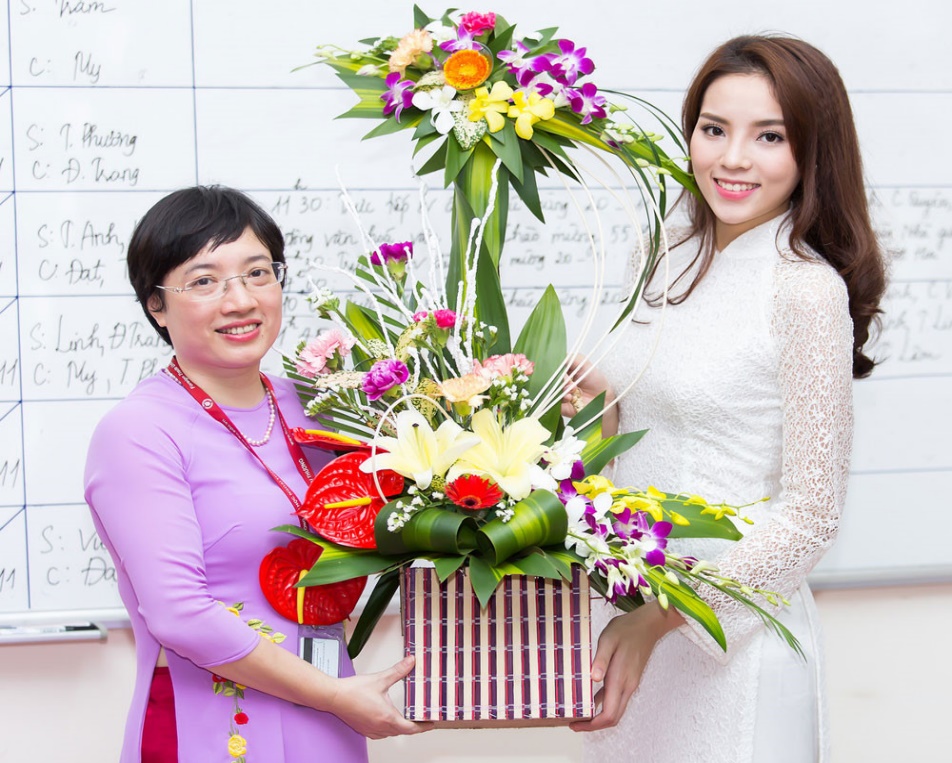 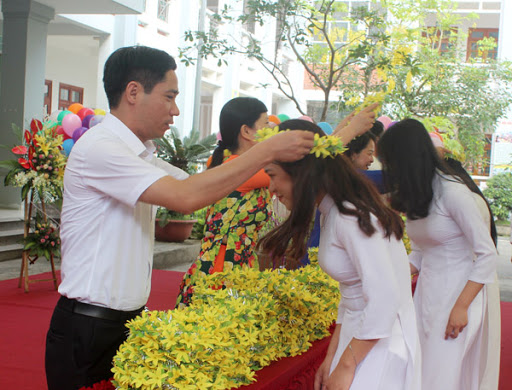 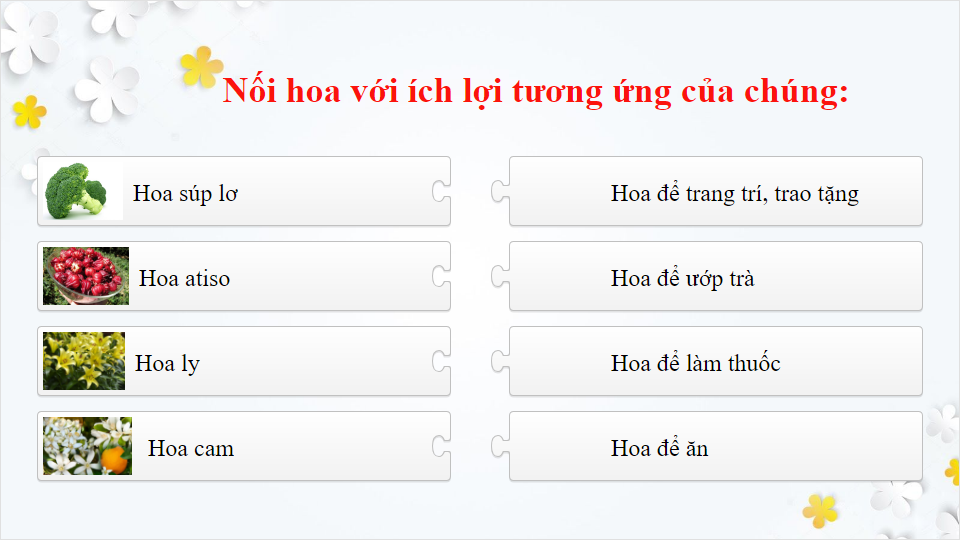 Cuống hoa
Đài hoa
Nhị hoa
Hoa để ăn
Cánh hoa
Đặc điểm
Các bộ phận
Khác nhau về hình dạng, màu sắc và mùi hương.
Hoa để
trao tặng
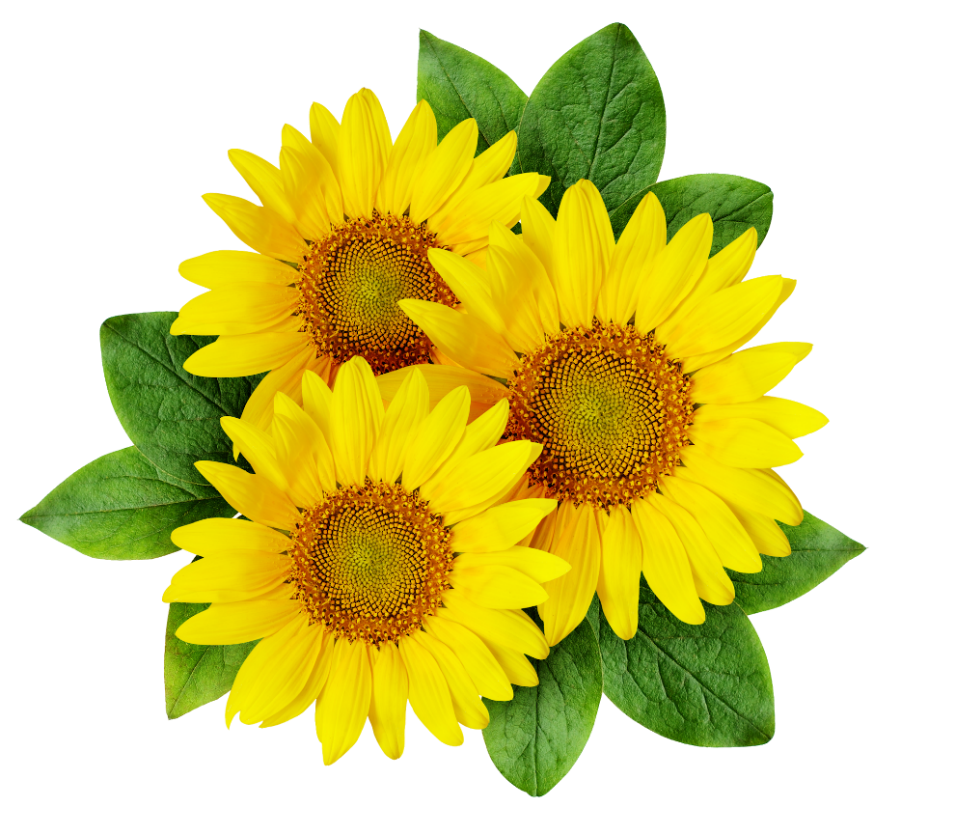 Hoa để 
làm thuốc
Hoa để
trang trí
Hoa là cơ quan sinh sản của cây.
Hoa để 
ướp trà
Lợi ích
Chức năng
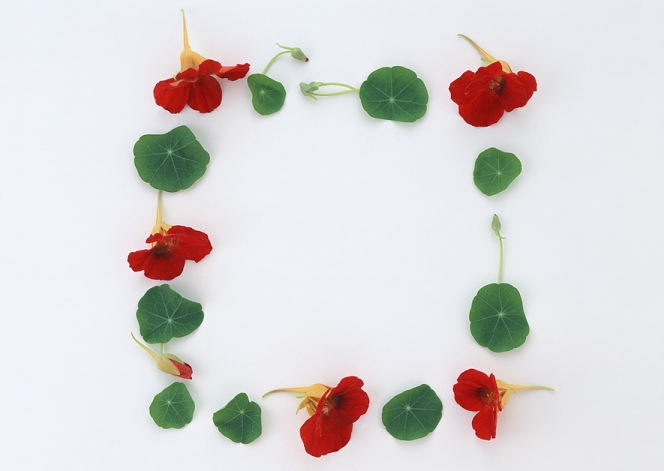 Lưu ý
- Nếu trong phòng kín có nhiều hoa hoặc để lọ hoa ở đầu giường ngủ sẽ rất khó thở.
- Một số phấn hoa như hoa mơ có thể gây ngứa nên chúng ta cần chú ý khi tiếp xúc với các loài hoa.
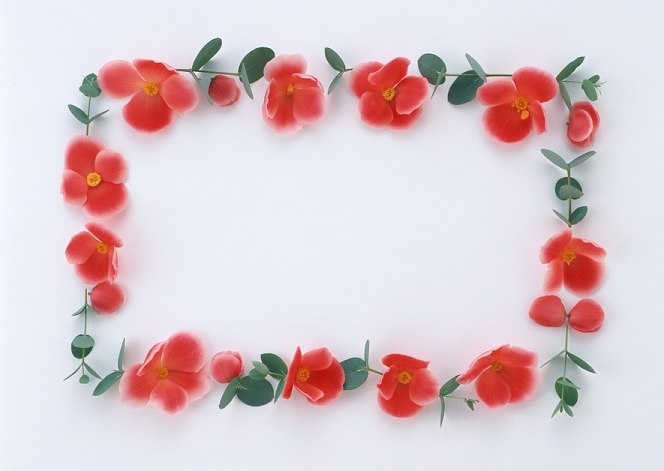 Kết luận:
Hoa là cơ quan sinh sản của cây. Các loài hoa thường khác nhau về hình dạng, màu sắc và mùi hương.
 Mỗi bông hoa thường có cuống, đài, cánh và nhị.
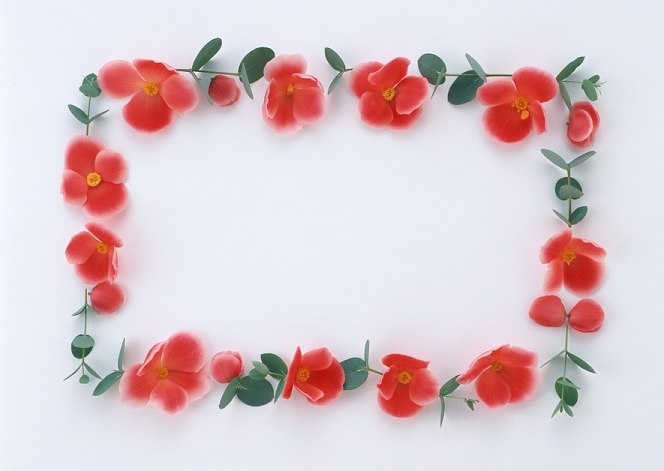 Chúng ta cần làm gì để  bảo vệ hoa?
Cần trồng và chăm sóc các loại hoa.
 Không ngắt hoa, bẻ cành,…
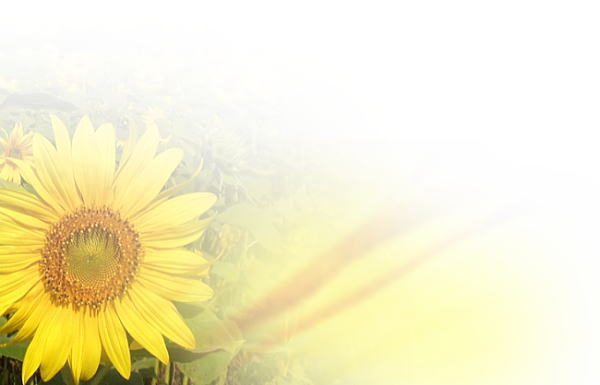 TÔI LÀ AI?
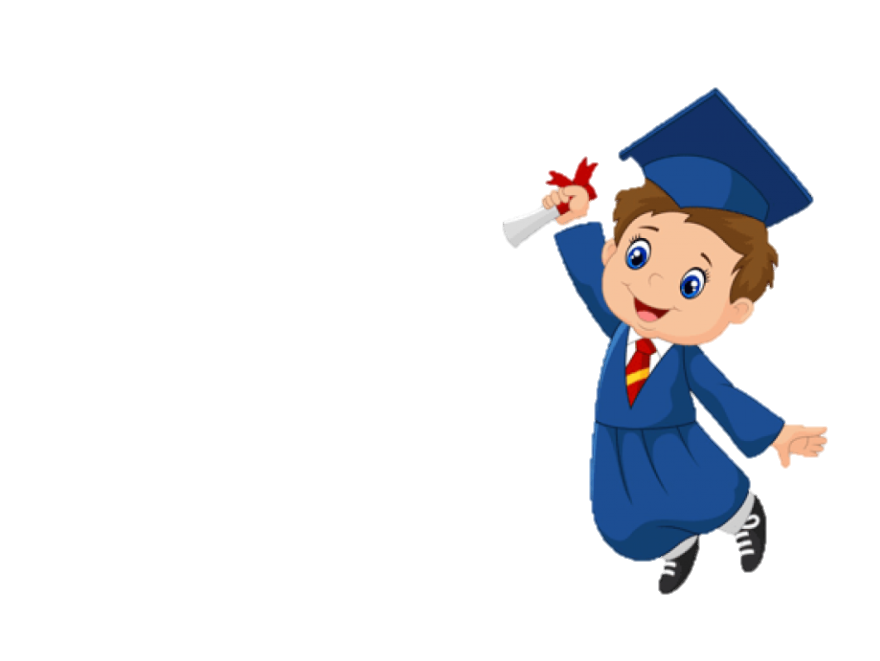 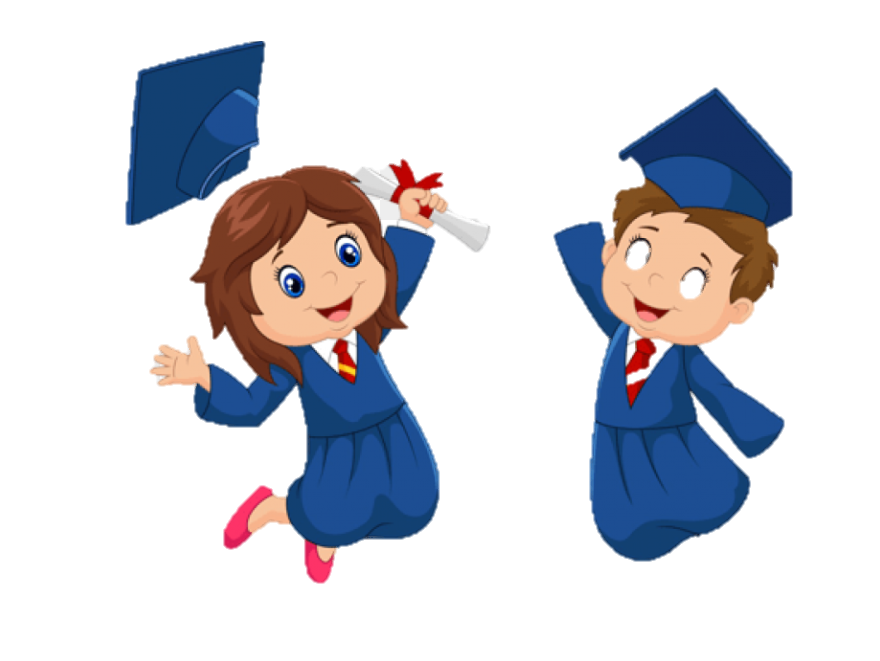 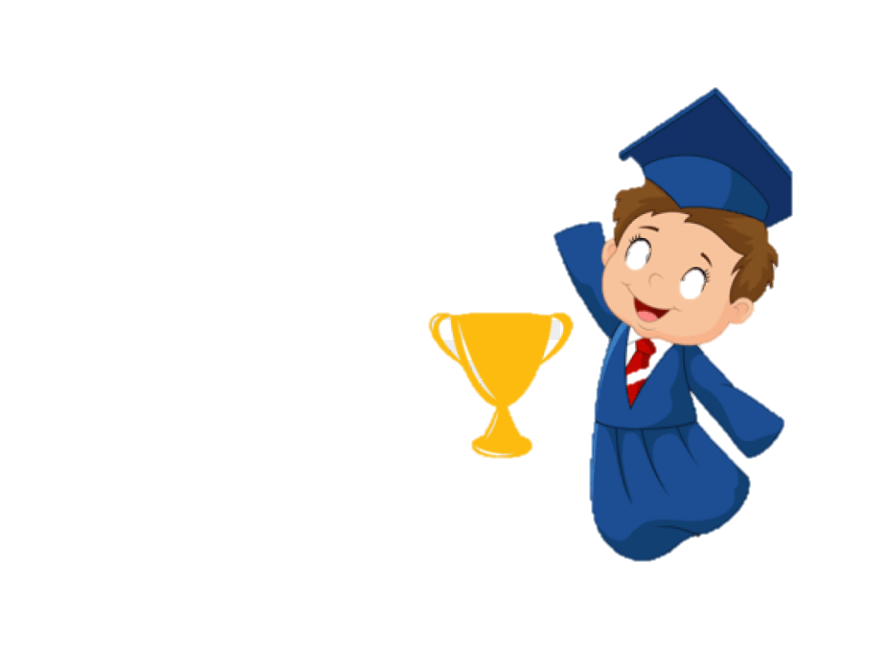 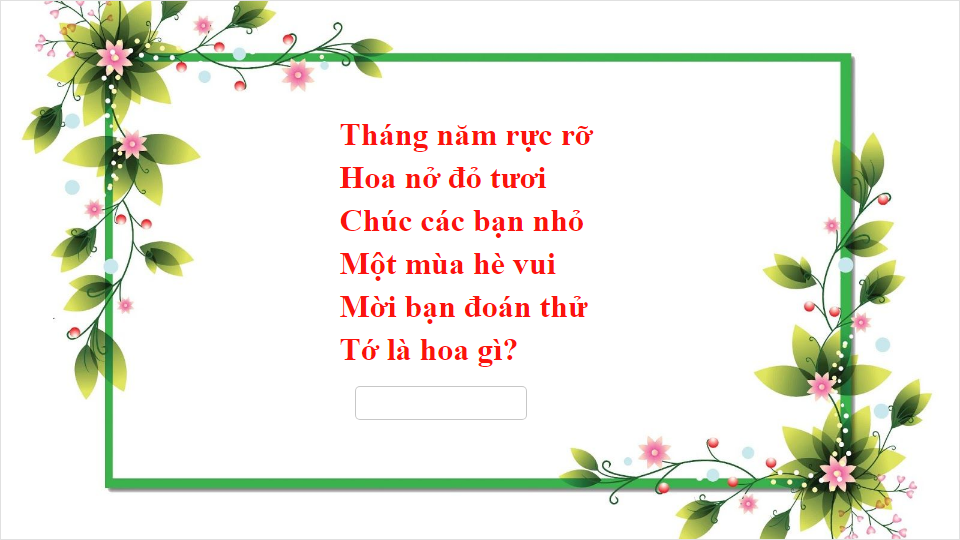 Hoa Phượng đỏ
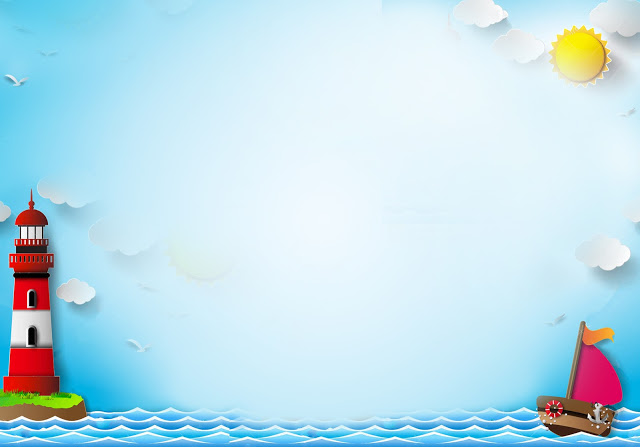 cảm ơn các bạn học sinh!
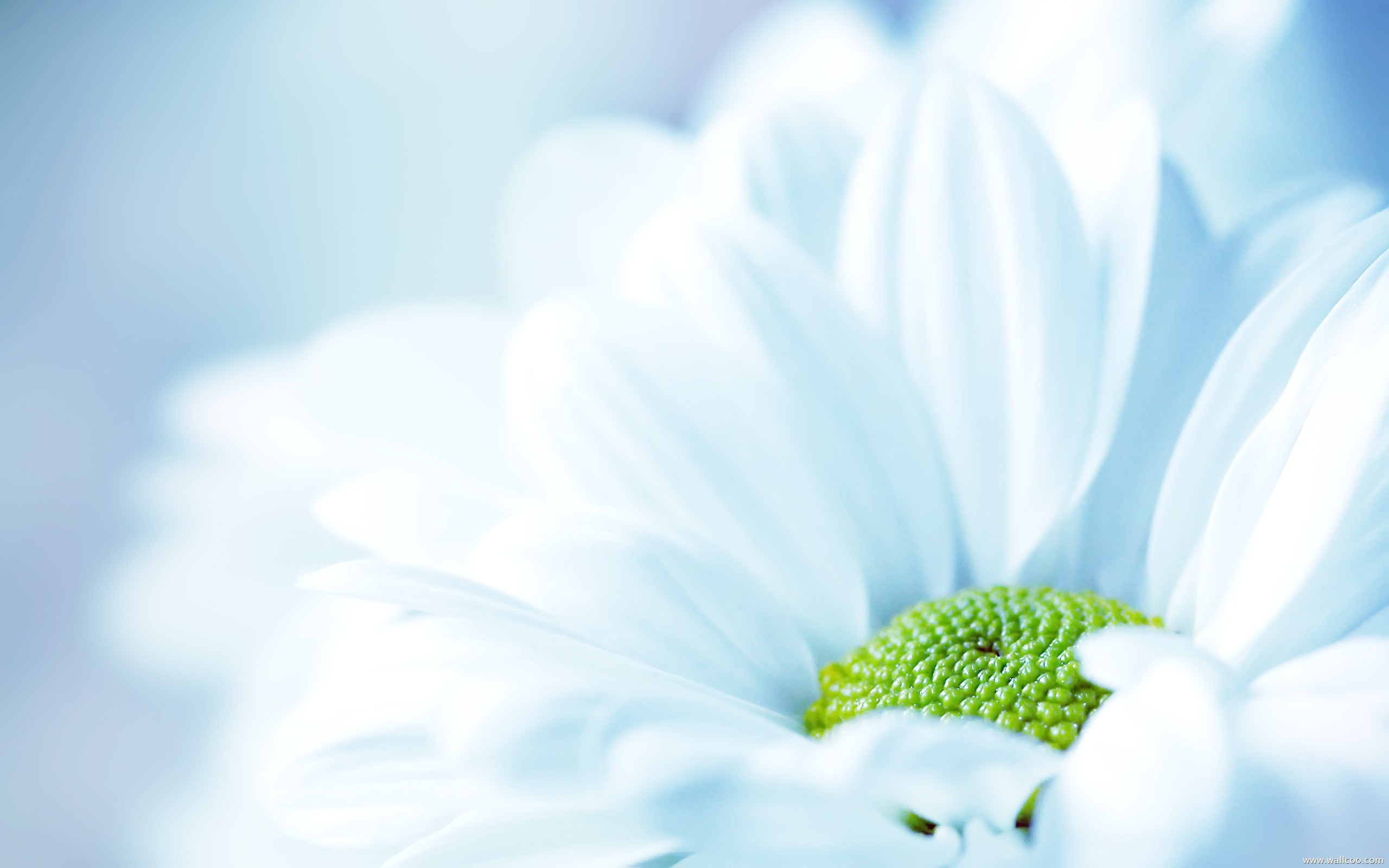 TẠM BIỆT!